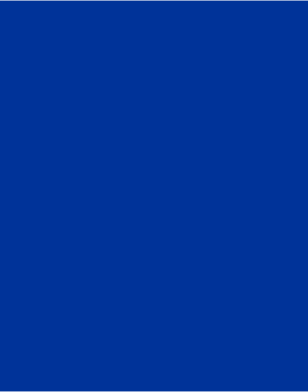 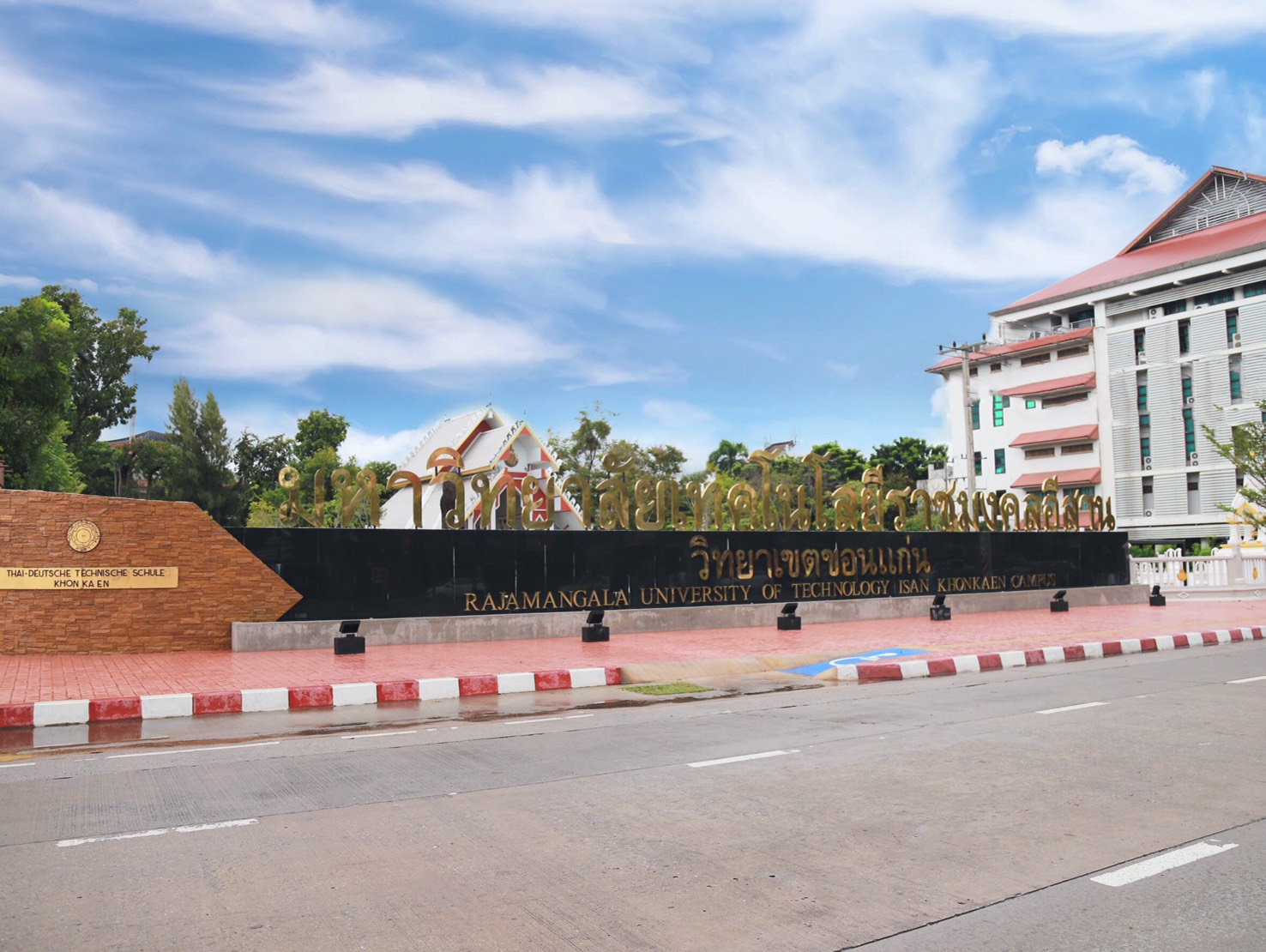 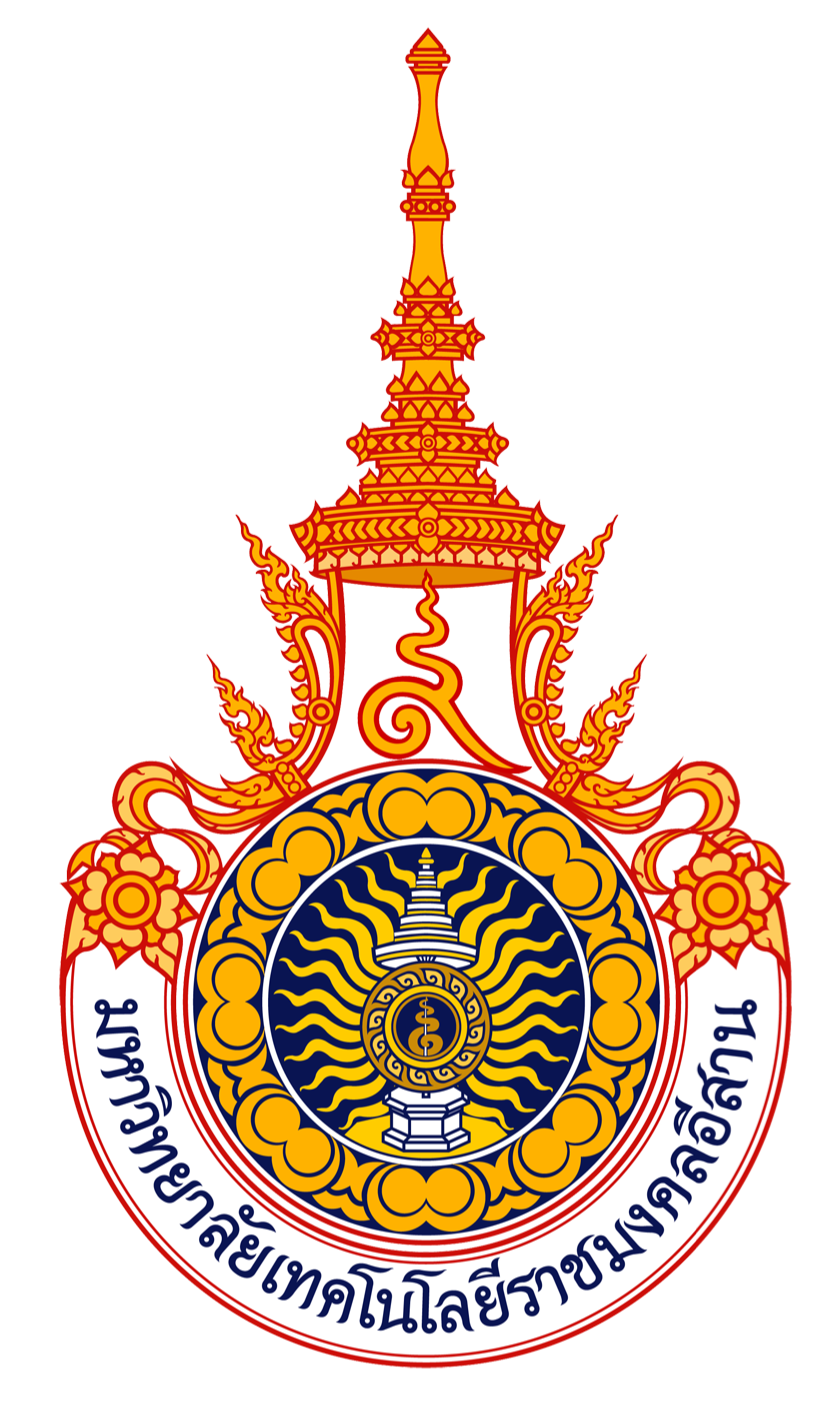 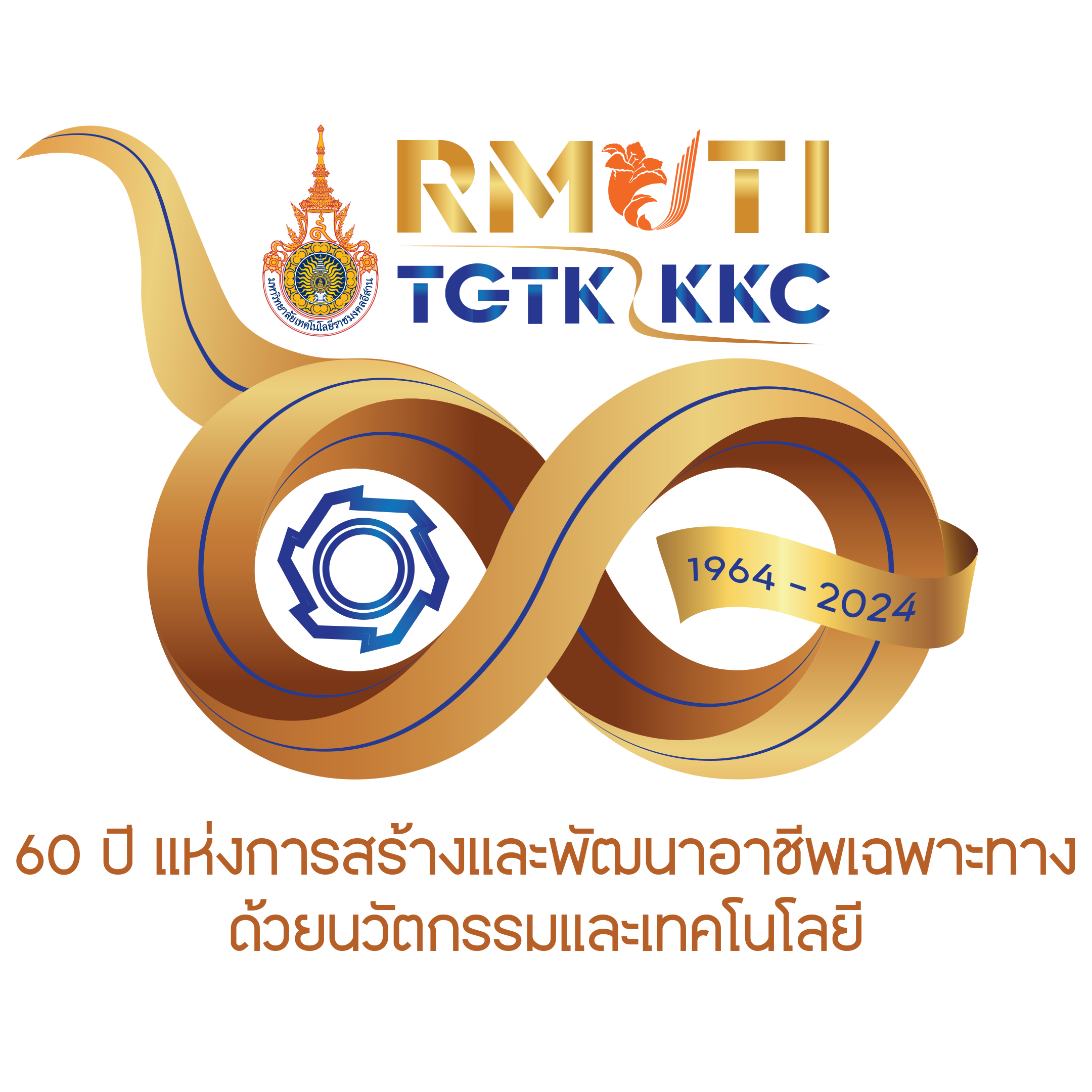 RMUTI KKC PRESENTATION TEMPLATE
Your Heading Here
Lorem ipsum dolor sit amet, consectetuer adipiscing elit.
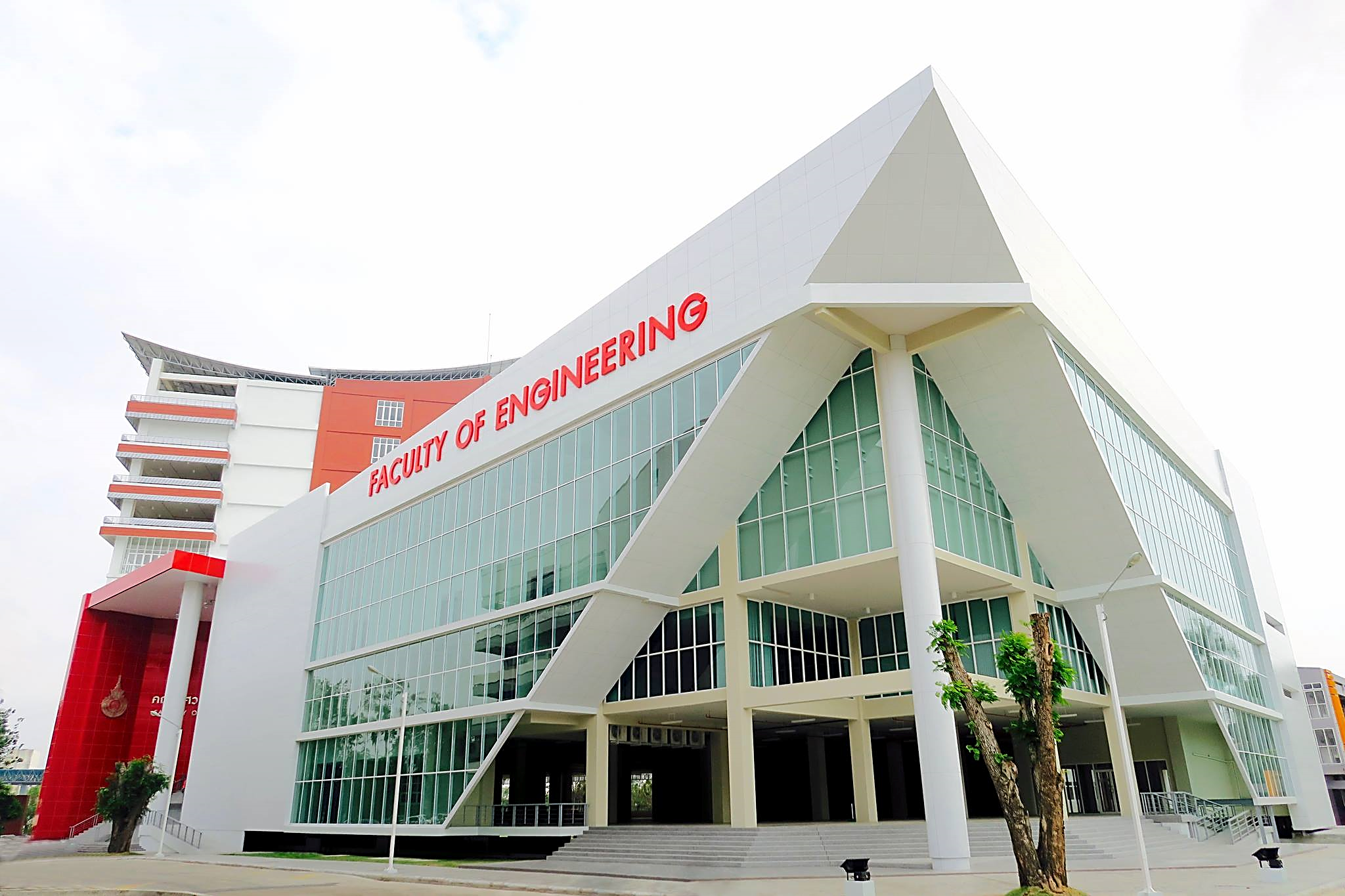 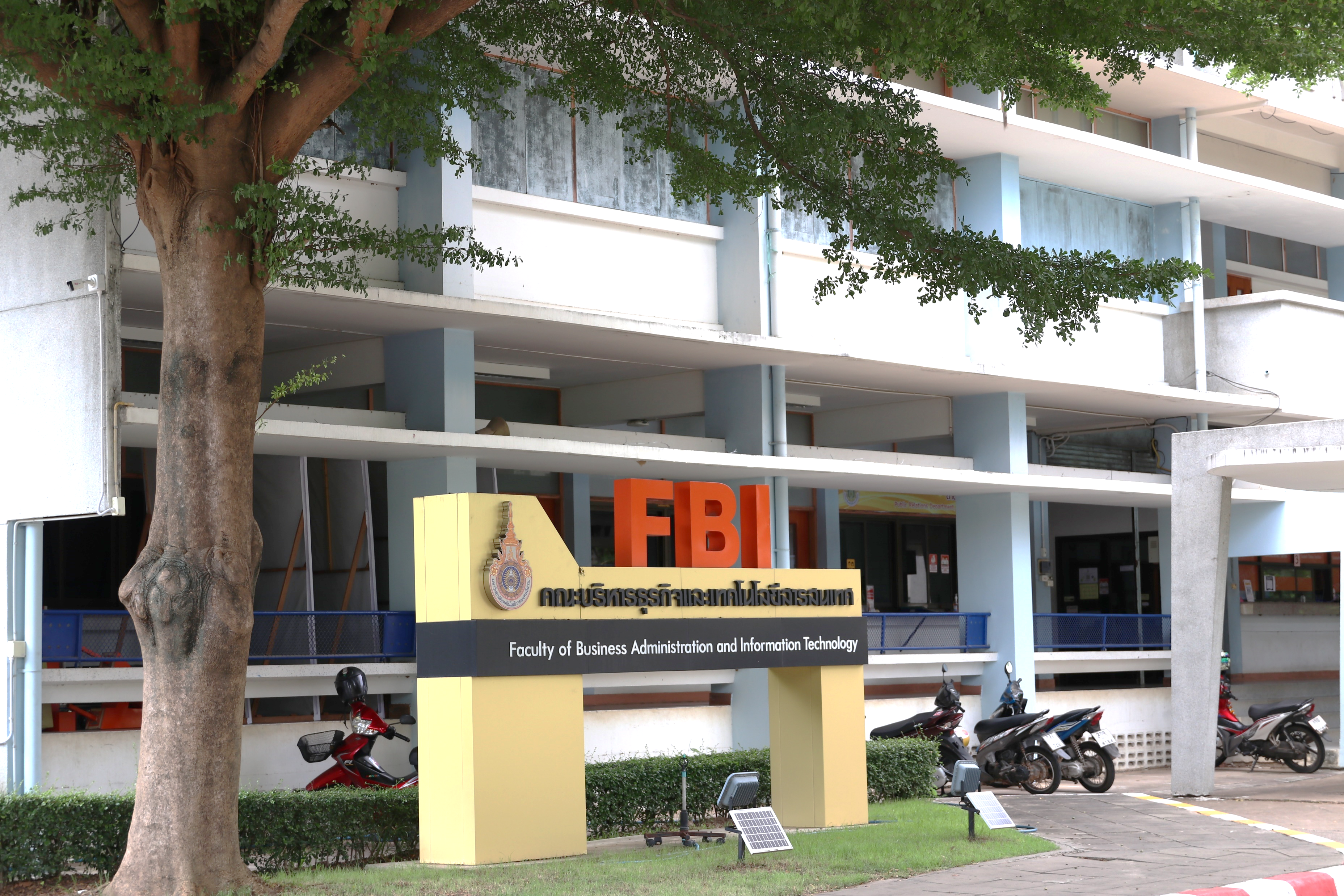 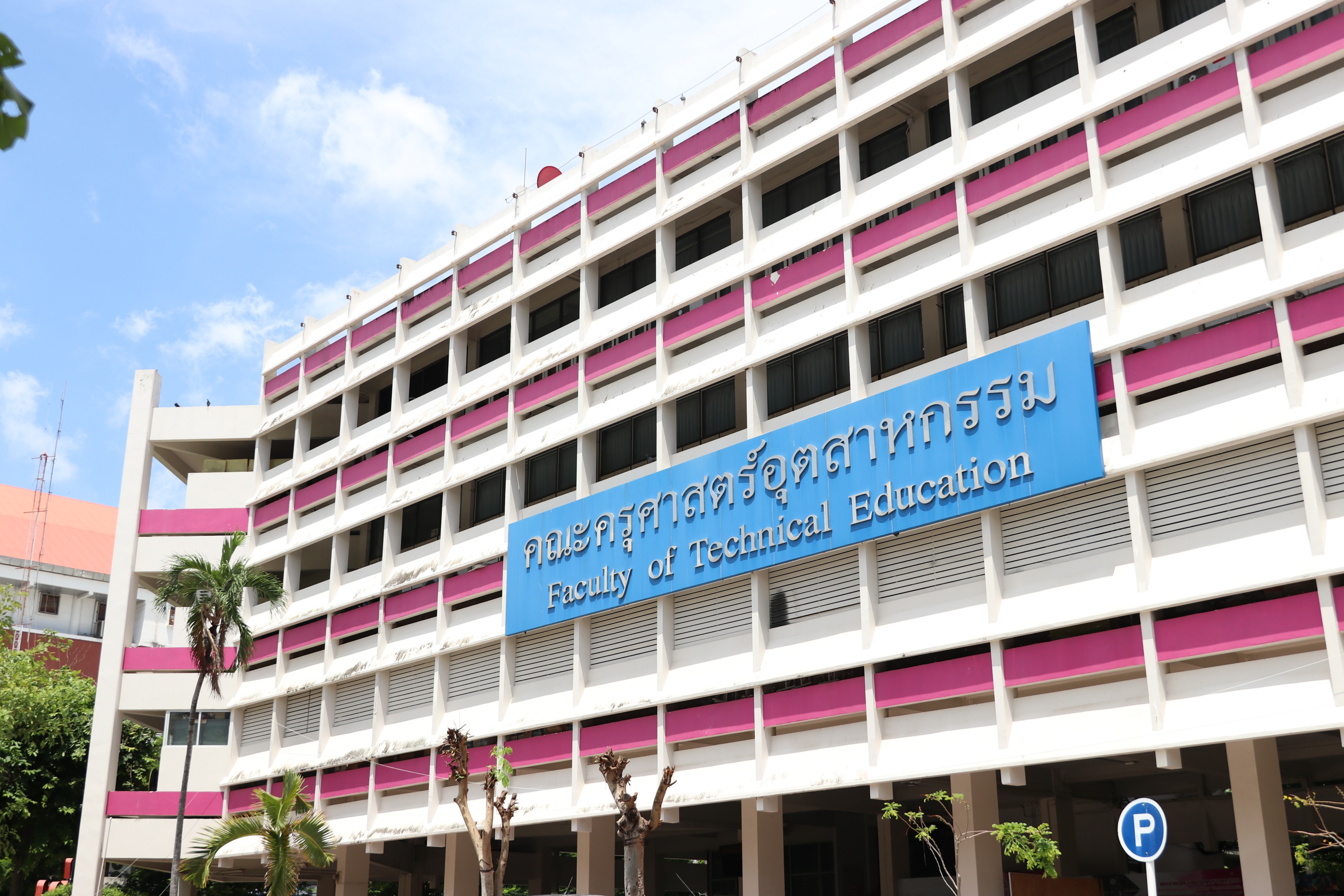 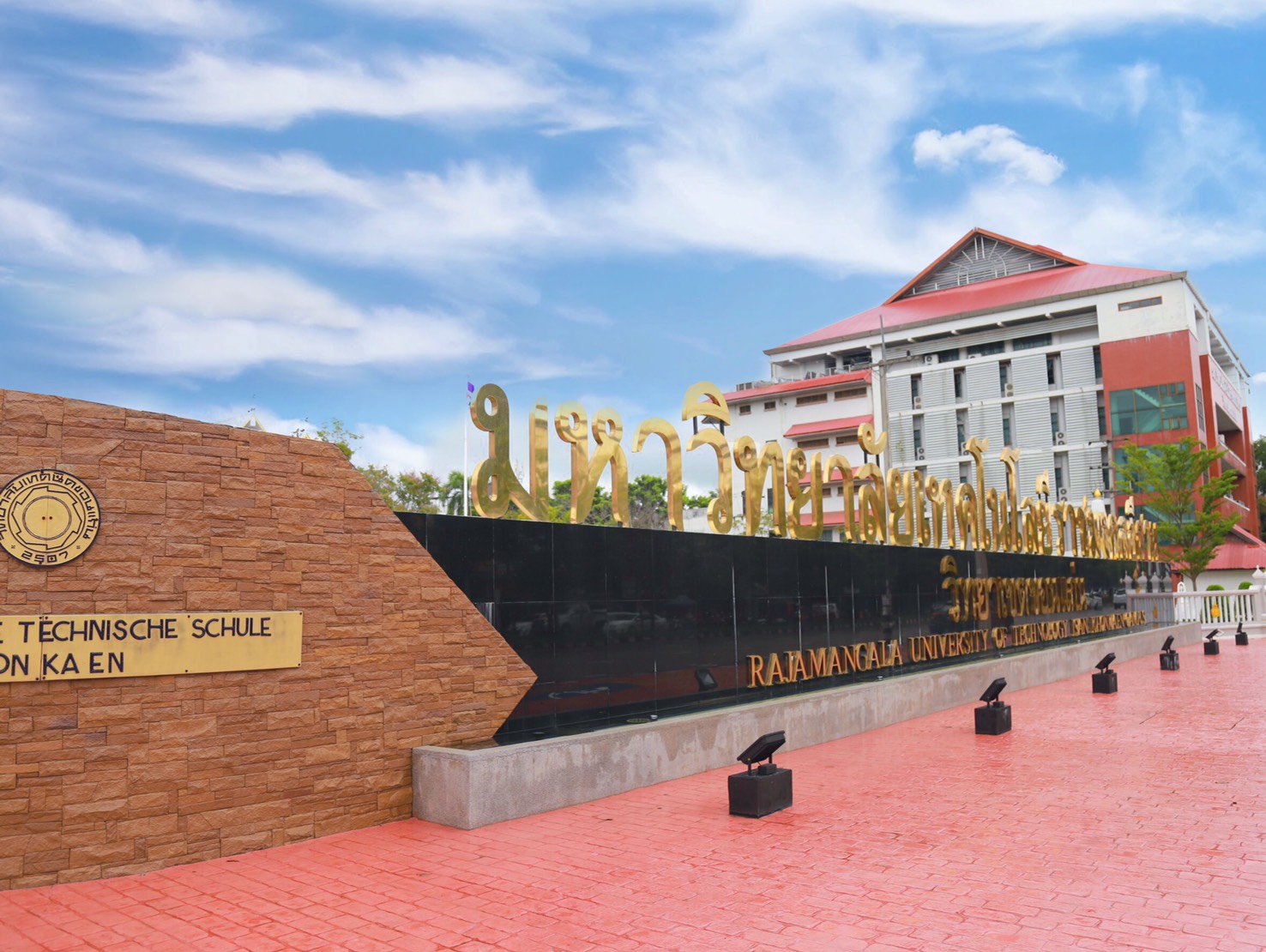 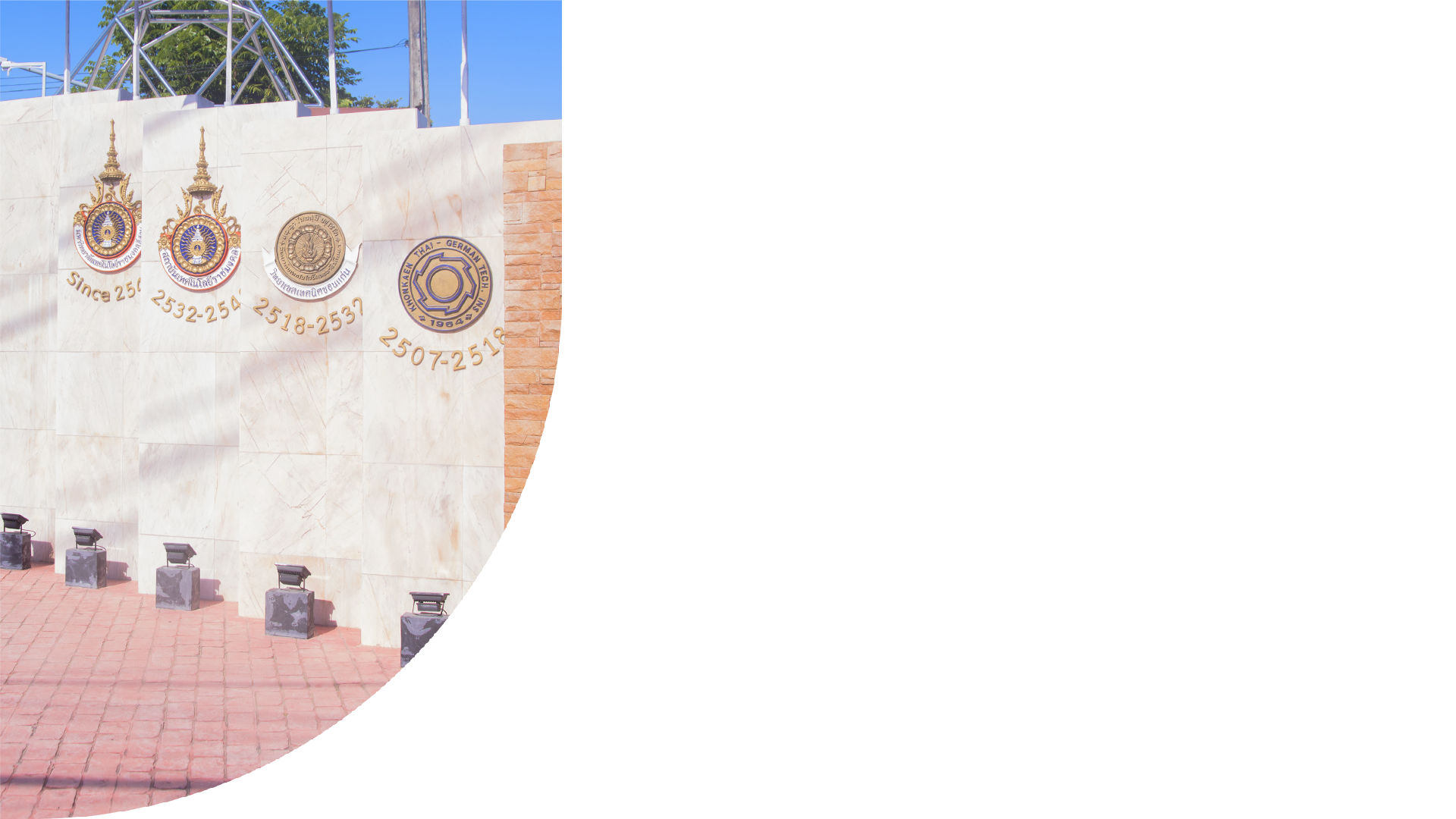 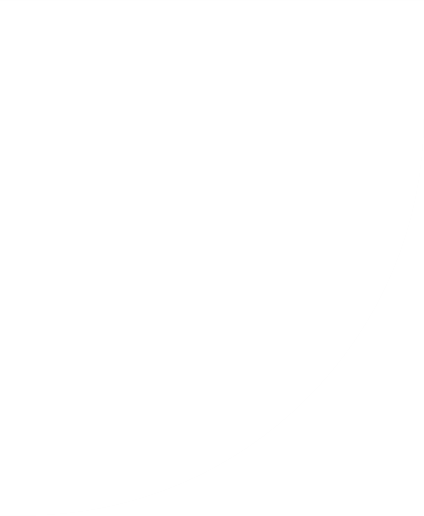 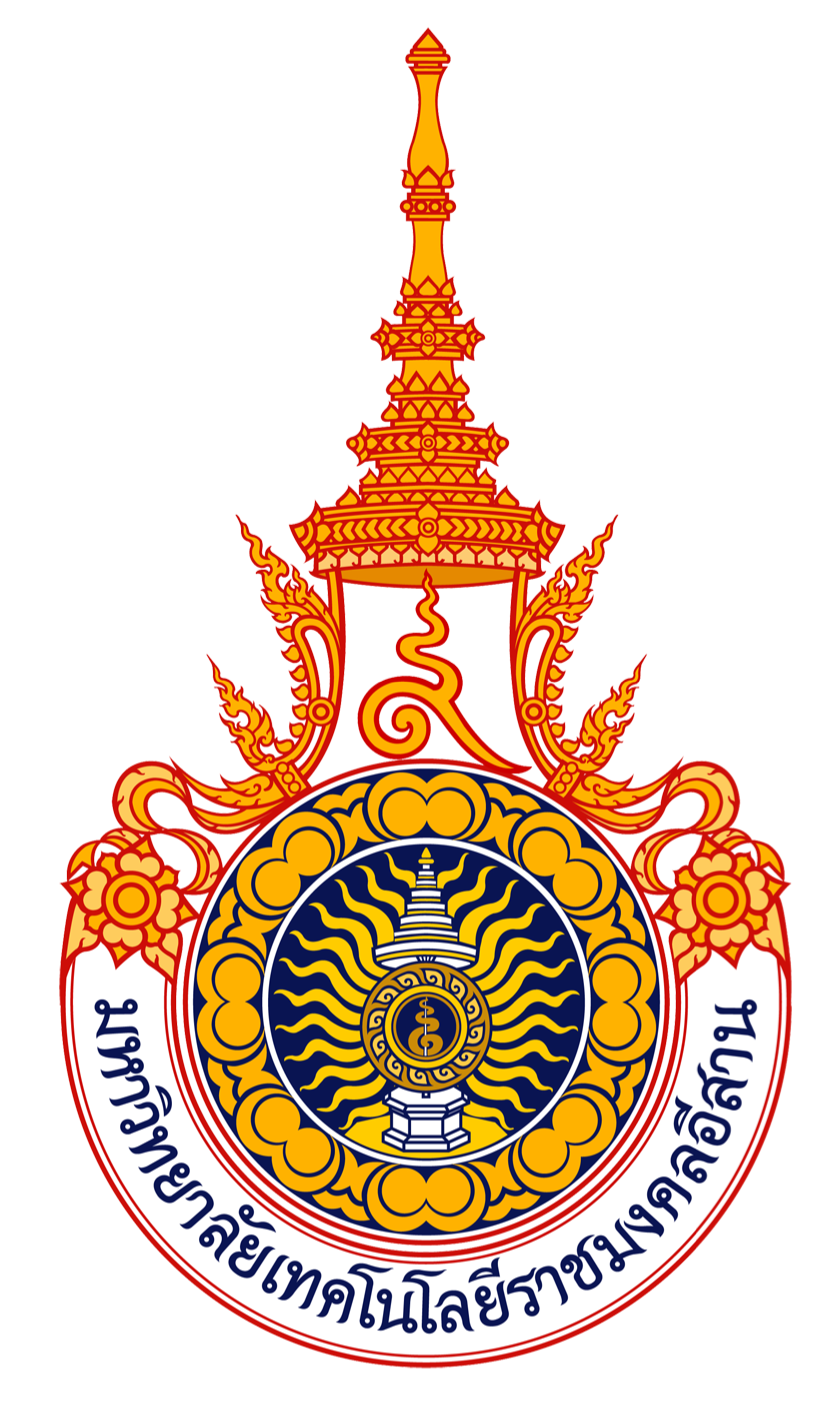 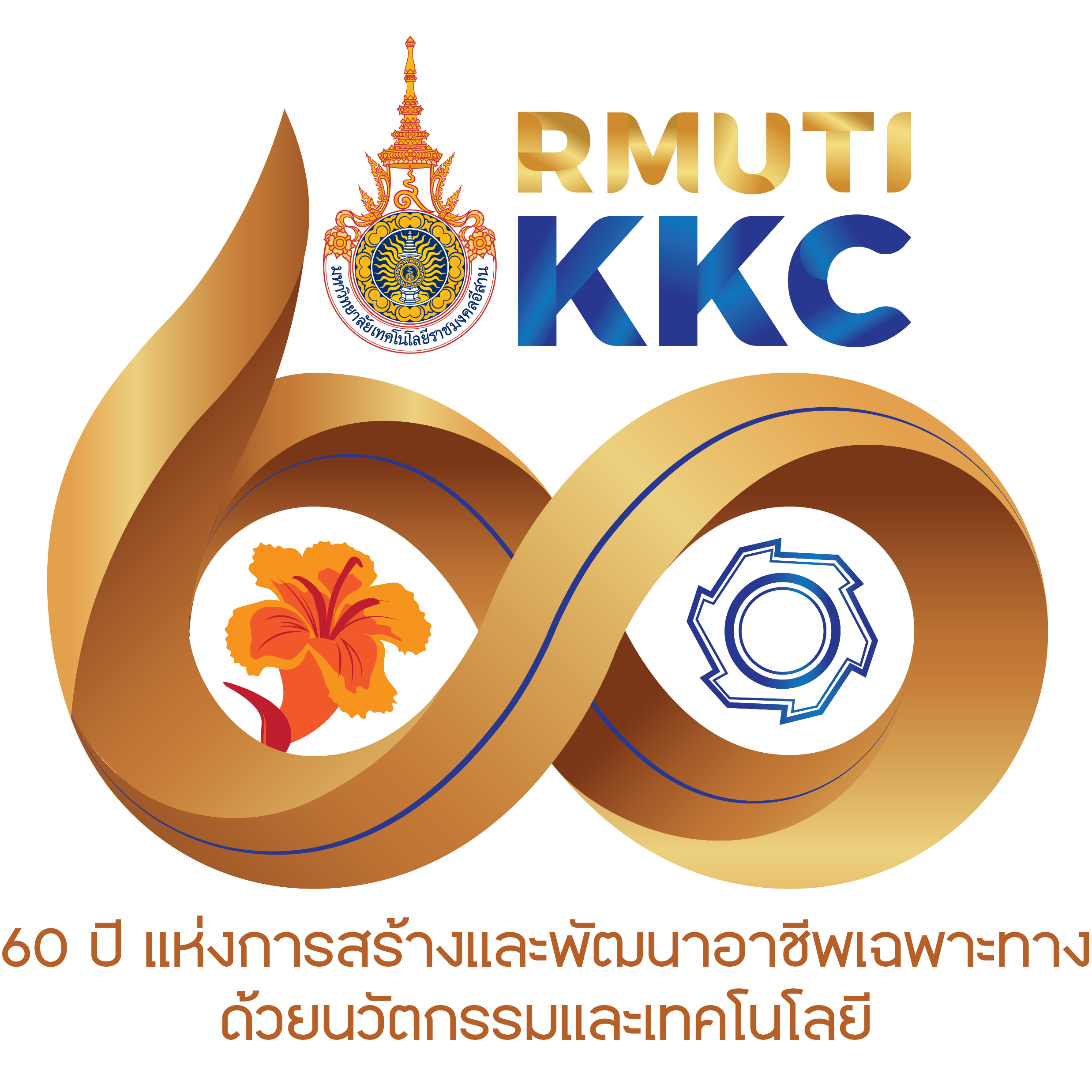 Your Heading Here
Your Heading Here
Lorem ipsum dolor sit amet, consectetuer adipiscing elit.
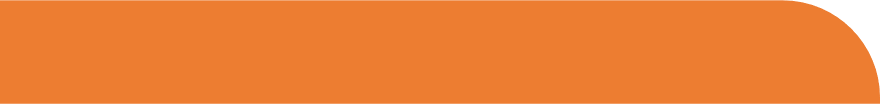 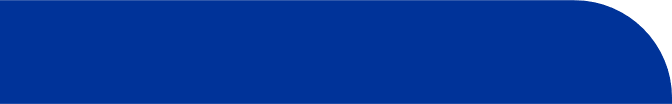 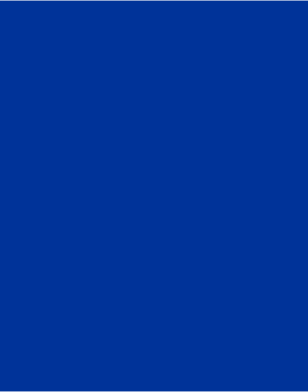 More Details
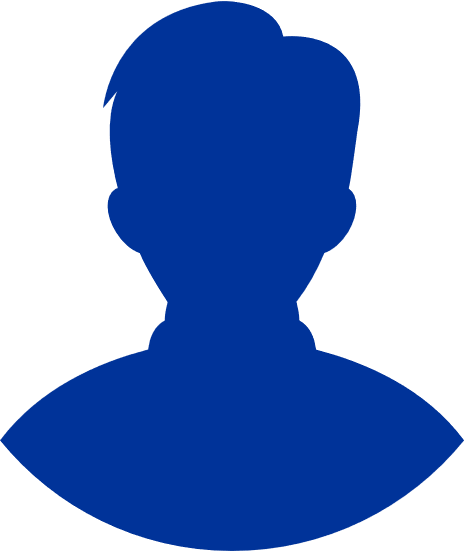 About Yourself
Lorem ipsum dolor sit amet, consectetuer adipiscing elit, sed diam nonummy nibh euismod tincidunt ut laoreet dolore magna aliquam erat volutpat. Ut wisi enim ad minim veniam, quis nostrud exerci.
Mr.Rmuti Kkc
Professor
Lorem ipsum dolor sit amet, consectetuer adipiscing elit, sed diam nonummy nibh euismod tincidunt ut laoreet dolore magna aliquam erat volutpat. Ut wisi enim ad minim veniam, quis nostrud exerci.
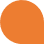 01
Lorem ipsum dolor sit amet, consectetuer adipiscing elit, sed diam nonummy nibh euismod tincidunt ut laoreet dolore magna aliquam erat volutpat. Ut wisi enim ad minim veniam, quis nostrud exerci.
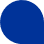 Lorem ipsum dolor sit amet, consectetuer adipiscing elit, sed diam nonummy nibh euismod tincidunt ut laoreet dolore magna aliquam erat volutpat. Ut wisi enim ad minim veniam, quis nostrud exerci.
02
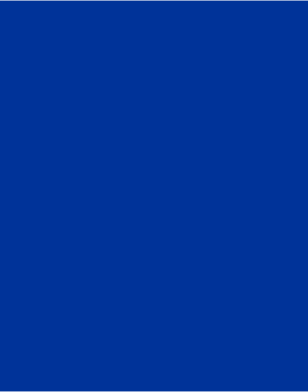 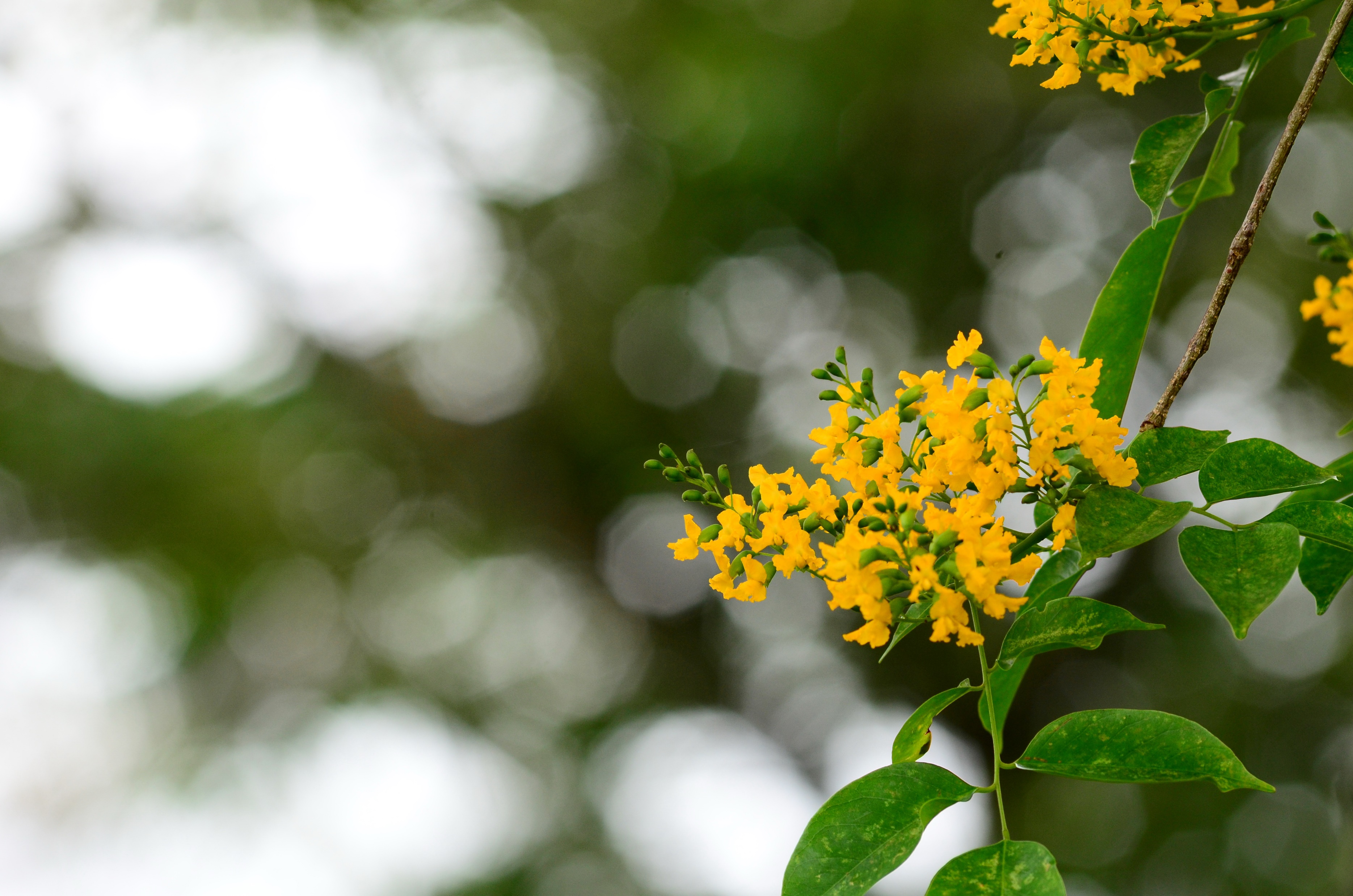 More Details
Lorem ipsum dolor sit amet, consectetuer adipiscing elit, sed diam nonummy nibh euismod tincidunt ut laoreet dolore magna aliquam erat volutpat. Ut wisi enim ad minim veniam, quis nostrud exerci.
Introduction
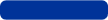 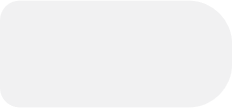 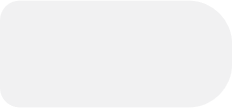 More Details
More Details
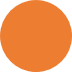 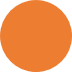 More Details
More Details
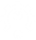 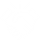 Lorem ipsum dolor sit amet, sed diam nonummy nibh euismod tincidunt ut laoreet dolore magna aliquam erat volutpat.
Lorem ipsum dolor sit amet, sed diam nonummy nibh euismod tincidunt ut laoreet dolore magna aliquam erat volutpat.
More Details
Lorem ipsum dolor sit amet, consectetuer adipiscing elit, sed diam nonummy nibh euismod tincidunt ut laoreet dolore magna aliquam erat volutpat.
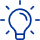 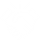 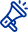 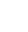 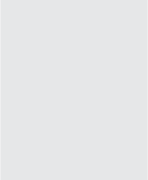 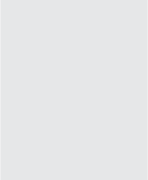 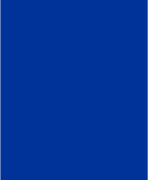 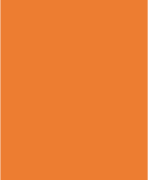 More Details
More Details
More Details
More Details
Lorem ipsum dolor sit amet, sed diam nonummy nibh euismod tincidunt ut laoreet dolore magna aliquam erat volutpat.
Lorem ipsum dolor sit amet, sed diam nonummy nibh euismod tincidunt ut laoreet dolore magna aliquam erat volutpat.
Lorem ipsum dolor sit amet, sed diam nonummy nibh euismod tincidunt ut laoreet dolore magna aliquam erat volutpat.
Lorem ipsum dolor sit amet, sed diam nonummy nibh euismod tincidunt ut laoreet dolore magna aliquam erat volutpat.
More Details
Lorem ipsum dolor sit amet, sed diam nonummy nibh euismod tincidunt ut laoreet dolore magna aliquam erat volutpat.
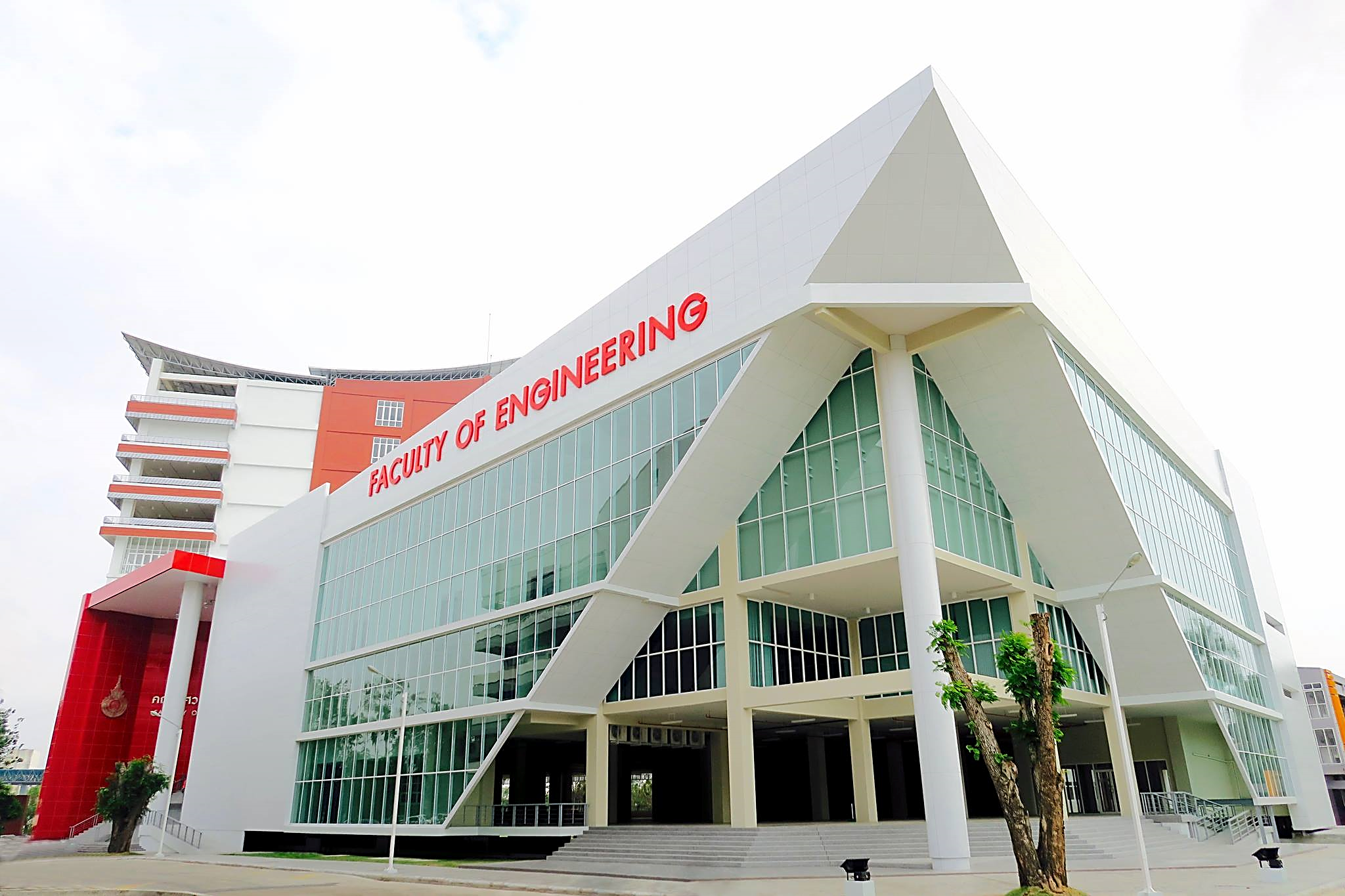 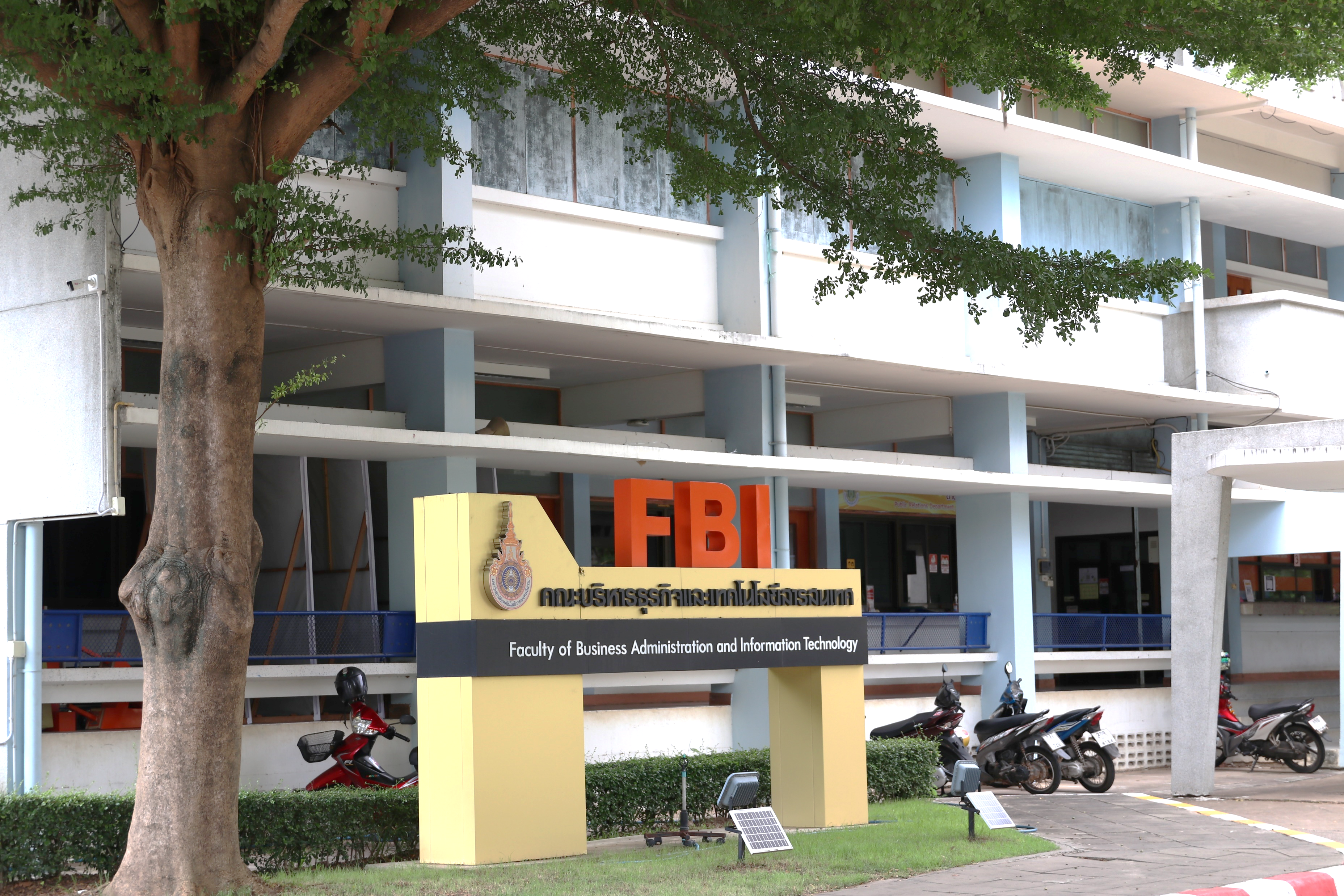 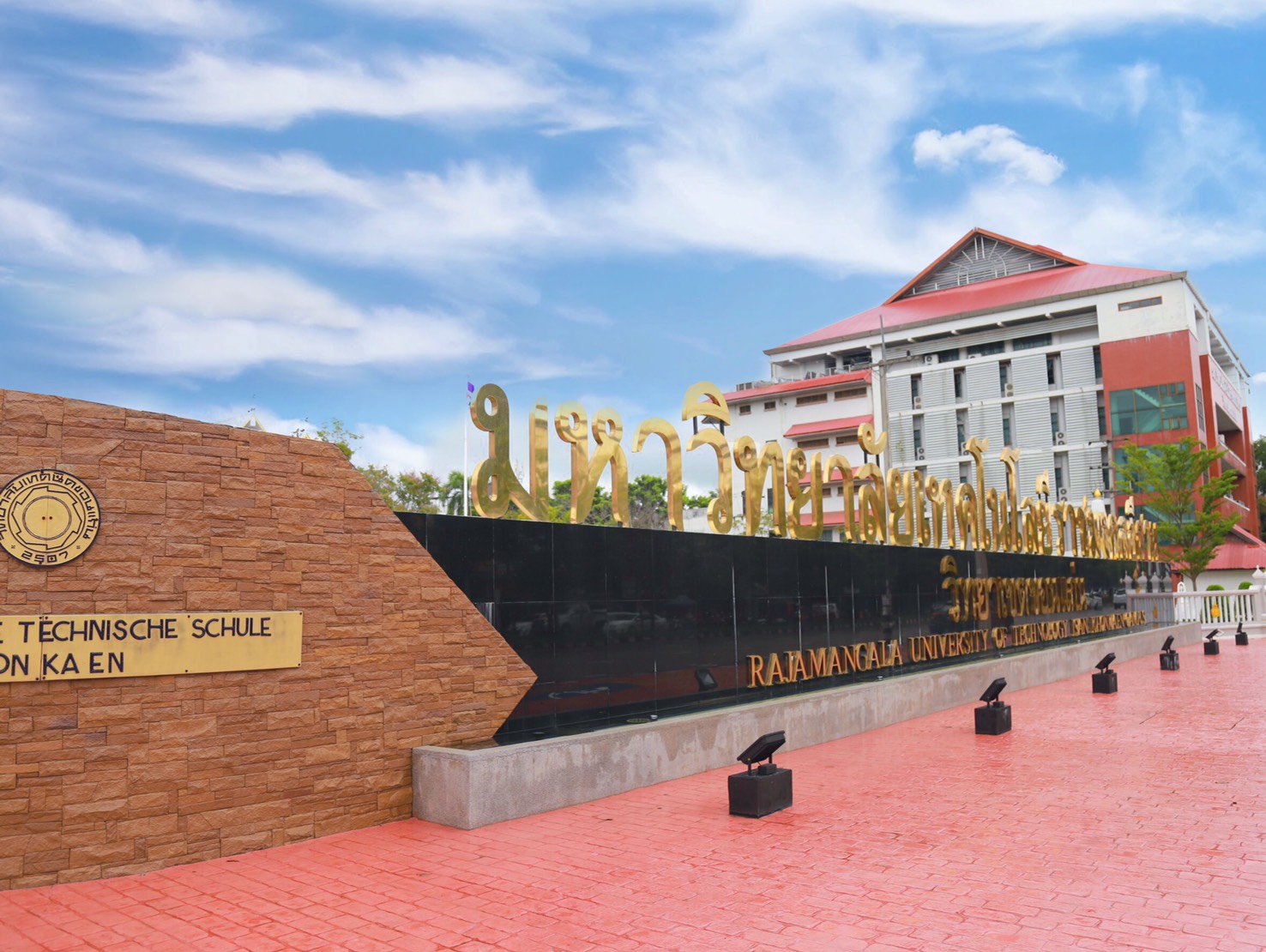 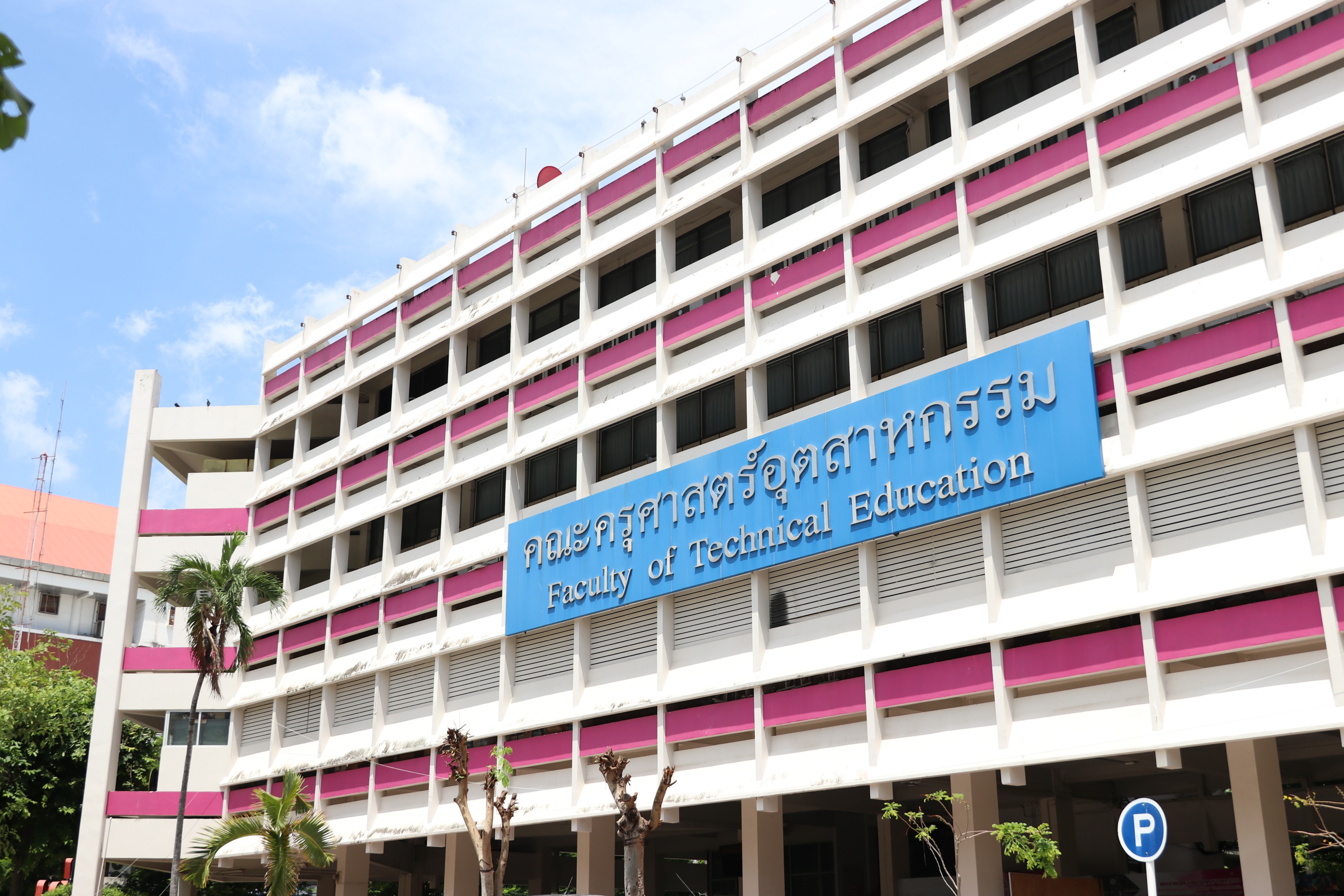 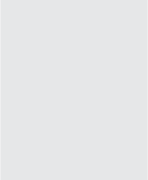 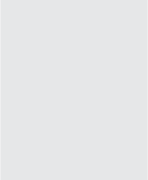 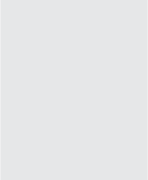 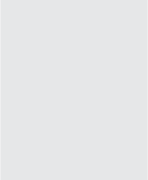 More Details
More Details
More Details
More Details
Lorem ipsum dolor sit amet, sed diam nonummy nibh euismod tincidunt ut laoreet dolore magna aliquam erat volutpat.
Lorem ipsum dolor sit amet, sed diam nonummy nibh euismod tincidunt ut laoreet dolore magna aliquam erat volutpat.
Lorem ipsum dolor sit amet, sed diam nonummy nibh euismod tincidunt ut laoreet dolore magna aliquam erat volutpat.
Lorem ipsum dolor sit amet, sed diam nonummy nibh euismod tincidunt ut laoreet dolore magna aliquam erat volutpat.
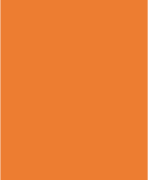 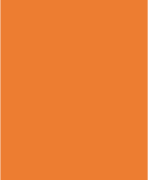 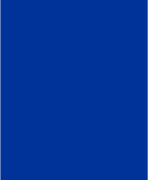 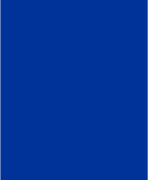 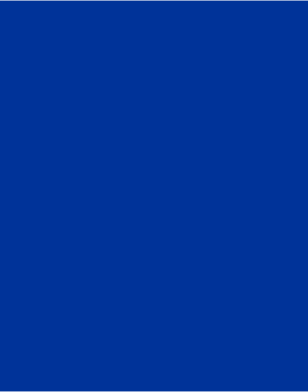 More Details
Lorem ipsum dolor sit amet, sed diam nonummy nibh euismod tincidunt ut laoreet dolore magna aliquam erat volutpat.
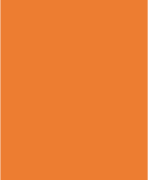 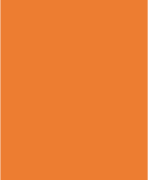 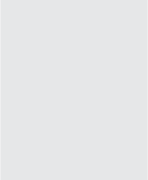 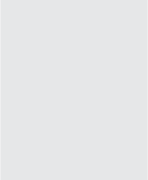 102$
Month
102$
Month
102$
Month
102$
Month
More Details
More Details
More Details
More Details
Lorem ipsum dolor sit amet, consectetuer adipiscing elit, sed diam nonummy nibh
Lorem ipsum dolor sit amet, consectetuer adipiscing elit, sed diam nonummy nibh
Lorem ipsum dolor sit amet, consectetuer adipiscing elit, sed diam nonummy nibh
Lorem ipsum dolor sit amet, consectetuer adipiscing elit, sed diam nonummy nibh
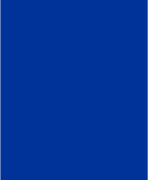 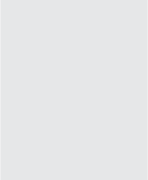 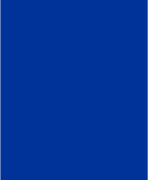 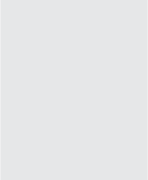 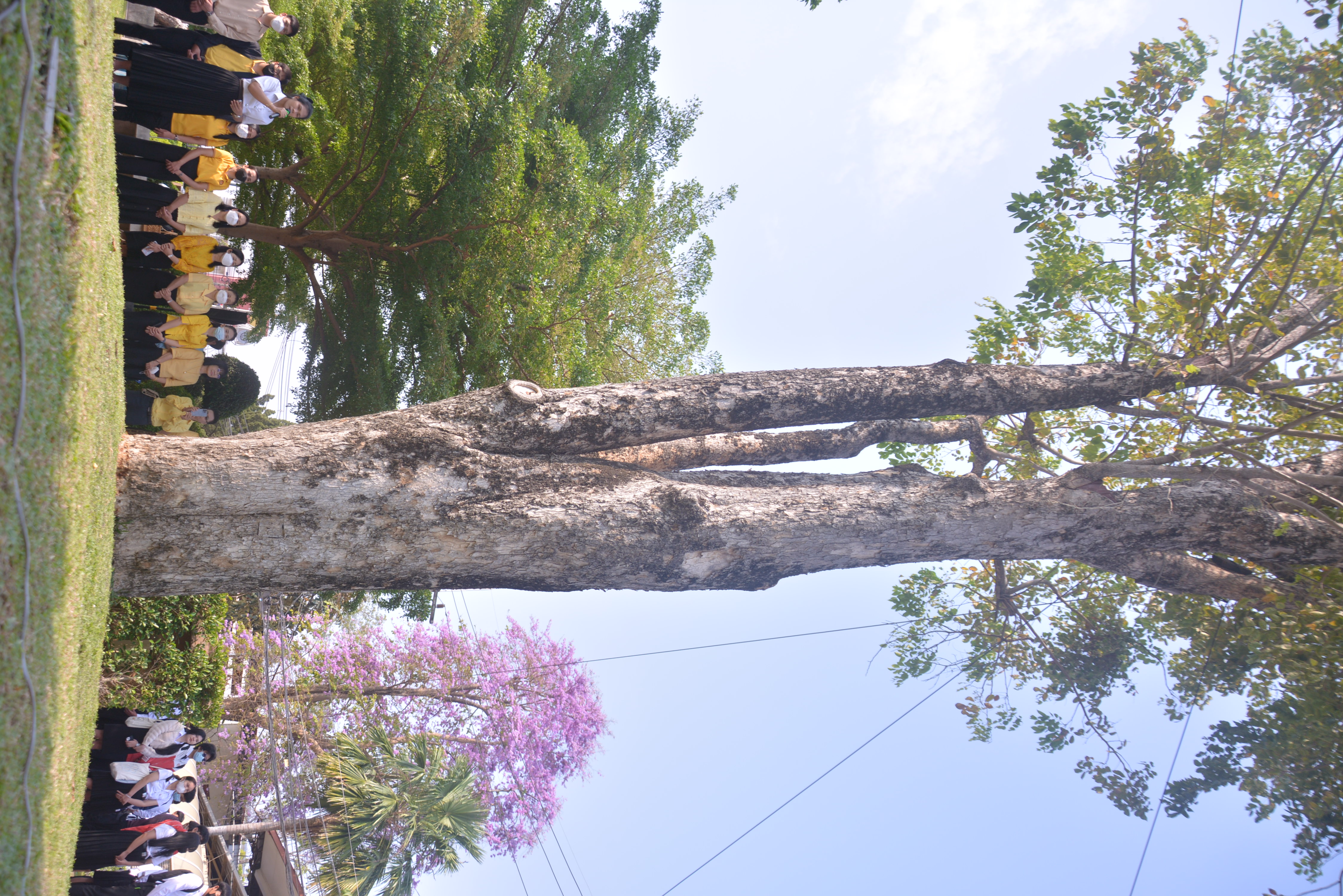 More Details
Lorem ipsum dolor sit amet, consectetuer adipiscing elit, sed diam nonummy nibh euismod tincidunt ut laoreet dolore magna aliquam erat volutpat. Ut wisi enim ad minim veniam, quis nostrud exerci tation ullamcorper suscipit lobortis nisl ut aliquip.
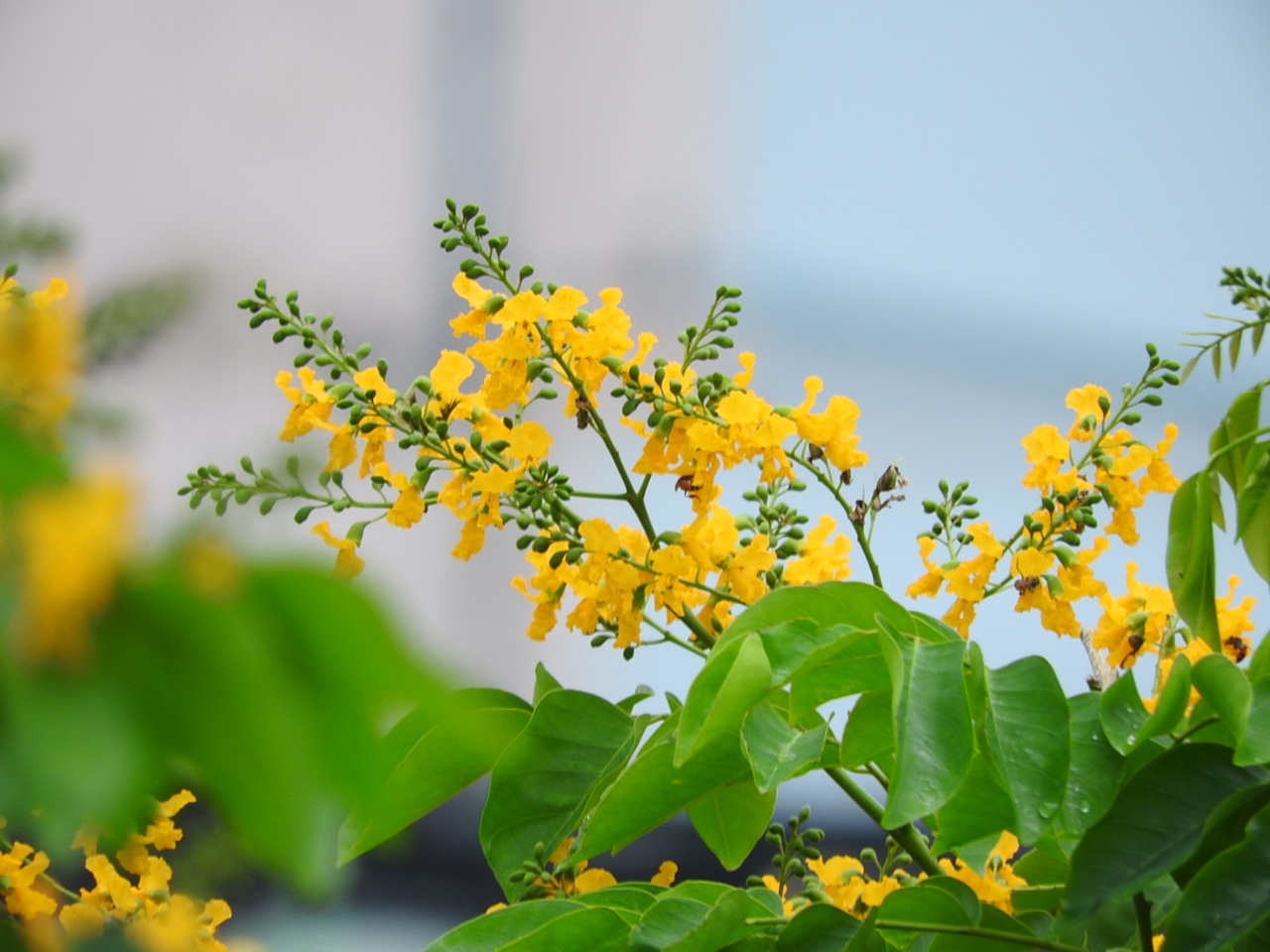 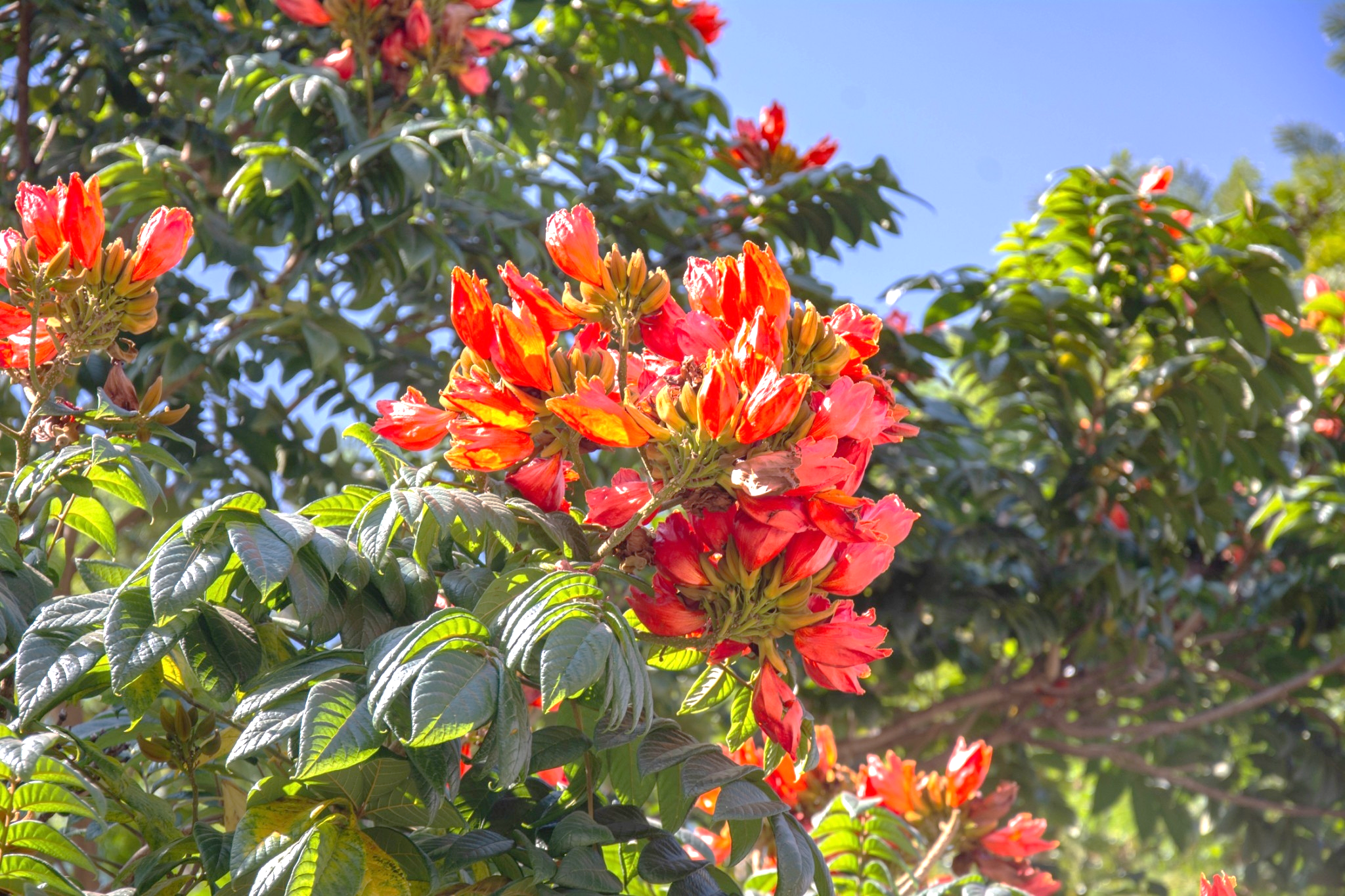 More Details
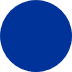 01
Lorem ipsum dolor sit amet, consectetuer adipiscing elit, sed diam nonummy nibh euismod tincidunt ut laoreet dolore magna aliquam erat volutpat. Ut wisi enim ad minim veniam.
More Details
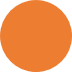 02
Lorem ipsum dolor sit amet, consectetuer adipiscing elit, sed diam nonummy nibh euismod tincidunt ut laoreet dolore magna aliquam erat volutpat. Ut wisi enim ad minim veniam.
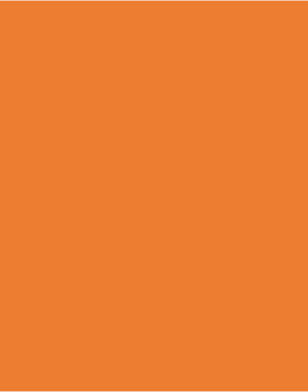 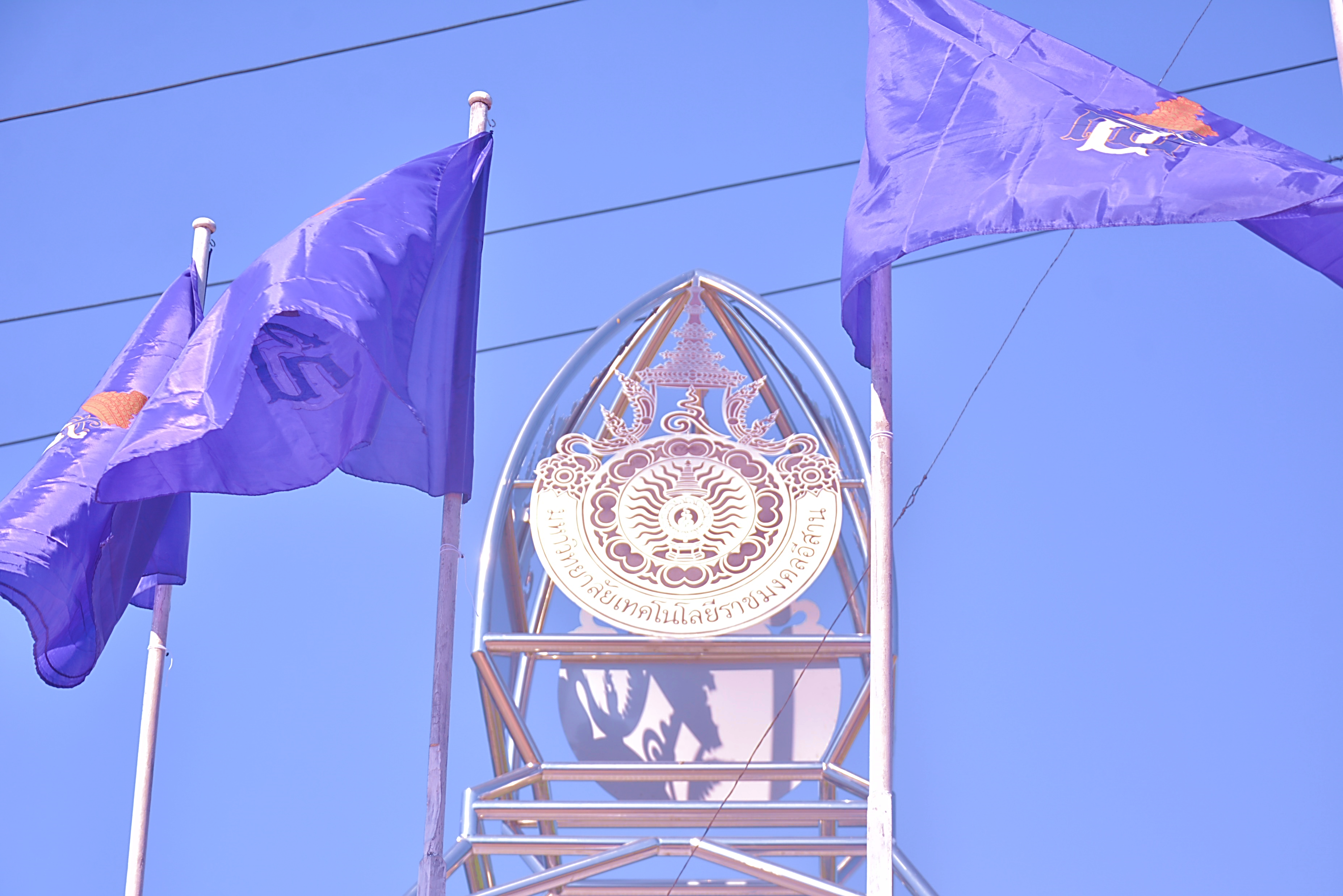 More Details
Lorem ipsum dolor sit amet, consectetuer adipiscing elit, sed diam nonummy nibh euismod tincidunt ut laoreet dolore magna aliquam erat volutpat. Ut wisi enim ad minim veniam, quis nostrud exerci tation ullamcorper suscipit lobortis nisl ut aliquip ex ea commodo consequat. Duis autem vel eum iriure dolor in hendrerit in vulputate velit esse molestie.
10%
75%
50%
More Details
More Details
More Details
Chart
Lorem ipsum dolor sit amet, consectetuer adipiscing elit, sed diam nonummy nibh euismod tincidunt ut laoreet dolore magna aliquam erat volutpat.
Lorem ipsum dolor sit amet, consectetuer adipiscing elit, sed diam nonummy nibh euismod tincidunt ut laoreet dolore magna aliquam erat volutpat.
Lorem ipsum dolor sit amet, consectetuer adipiscing elit, sed diam nonummy nibh euismod tincidunt ut laoreet dolore magna aliquam erat volutpat.
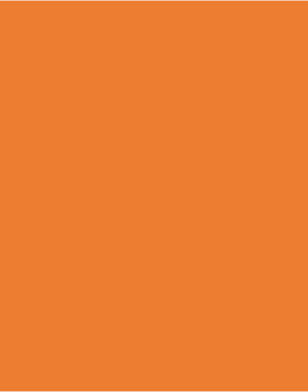 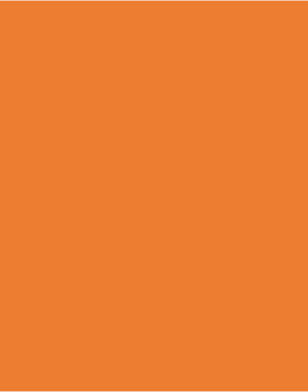 Infographic List
Your attractive headline here
More Details
More Details
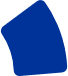 Lorem ipsum dolor sit amet, consectetuer adipiscing elit, sed diam nonummy nibh euismod.
Lorem ipsum dolor sit amet, consectetuer adipiscing elit, sed diam nonummy nibh euismod.
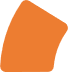 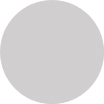 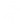 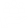 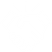 More Details
More Details
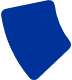 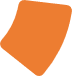 Lorem ipsum dolor sit amet, consectetuer adipiscing elit, sed diam nonummy nibh euismod.
Lorem ipsum dolor sit amet, consectetuer adipiscing elit, sed diam nonummy nibh euismod.
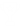 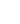 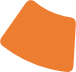 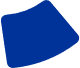 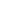 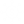 More Details
More Details
Lorem ipsum dolor sit amet, consectetuer adipiscing elit, sed diam nonummy nibh euismod.
Lorem ipsum dolor sit amet, consectetuer adipiscing elit, sed diam nonummy nibh euismod.
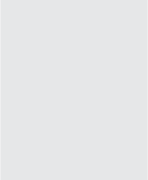 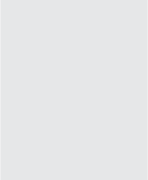 01 Your Headline Here
01 Your Headline Here
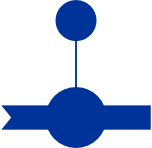 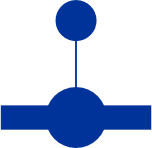 2000
2020
Lorem ipsum dolor sit amet, consectetuer adipiscing elit, sed diam nonummy nibh euismod.
Lorem ipsum dolor sit amet, consectetuer adipiscing elit, sed diam nonummy nibh euismod.
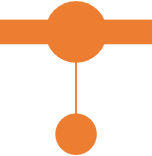 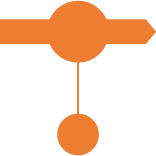 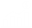 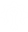 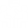 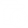 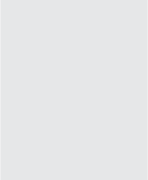 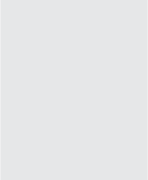 01 Your Headline Here
01 Your Headline Here
Lorem ipsum dolor sit amet, consectetuer adipiscing elit, sed diam nonummy nibh euismod.
Lorem ipsum dolor sit amet, consectetuer adipiscing elit, sed diam nonummy nibh euismod.
2010
2024
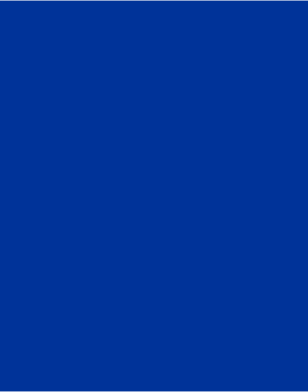 More Details
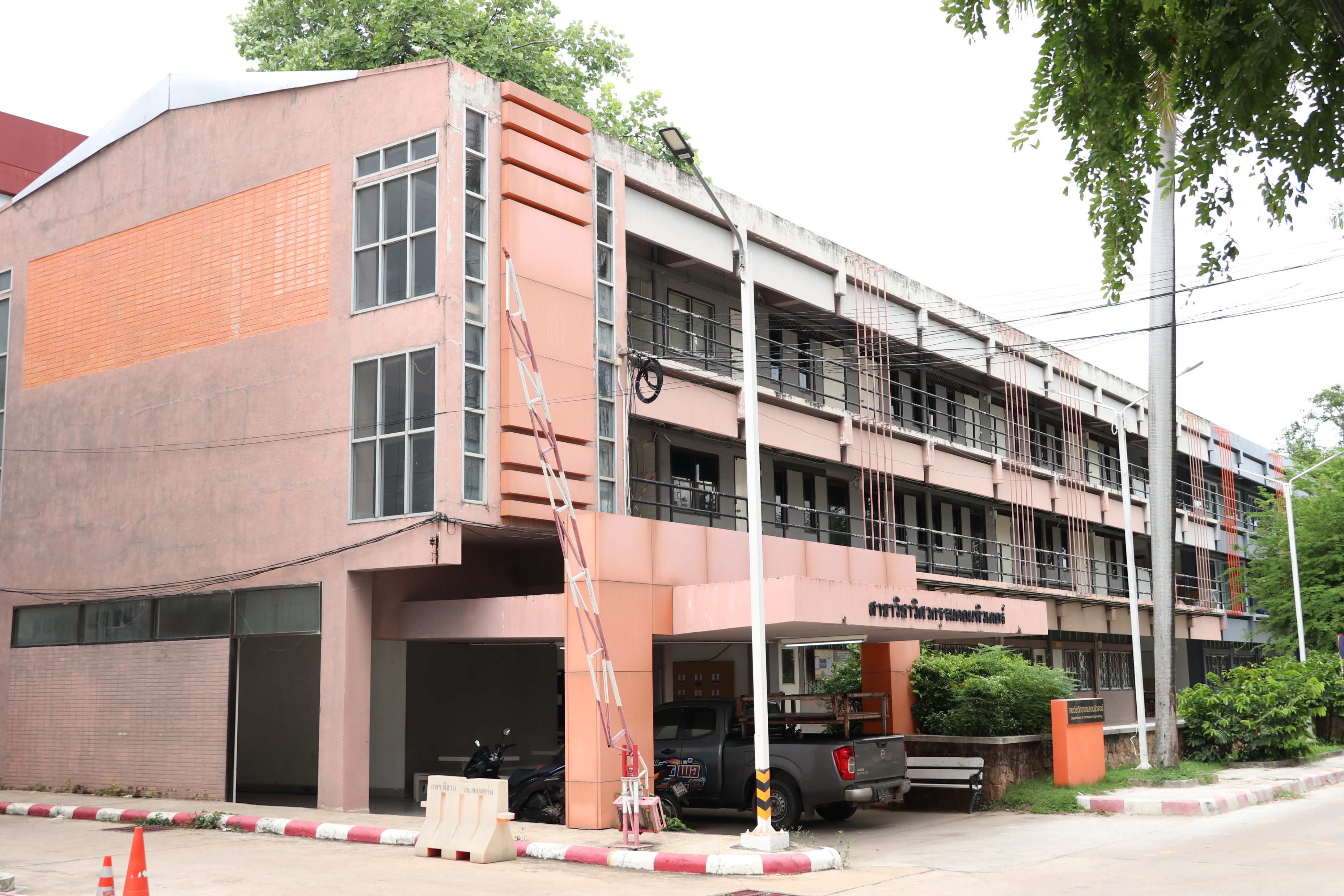 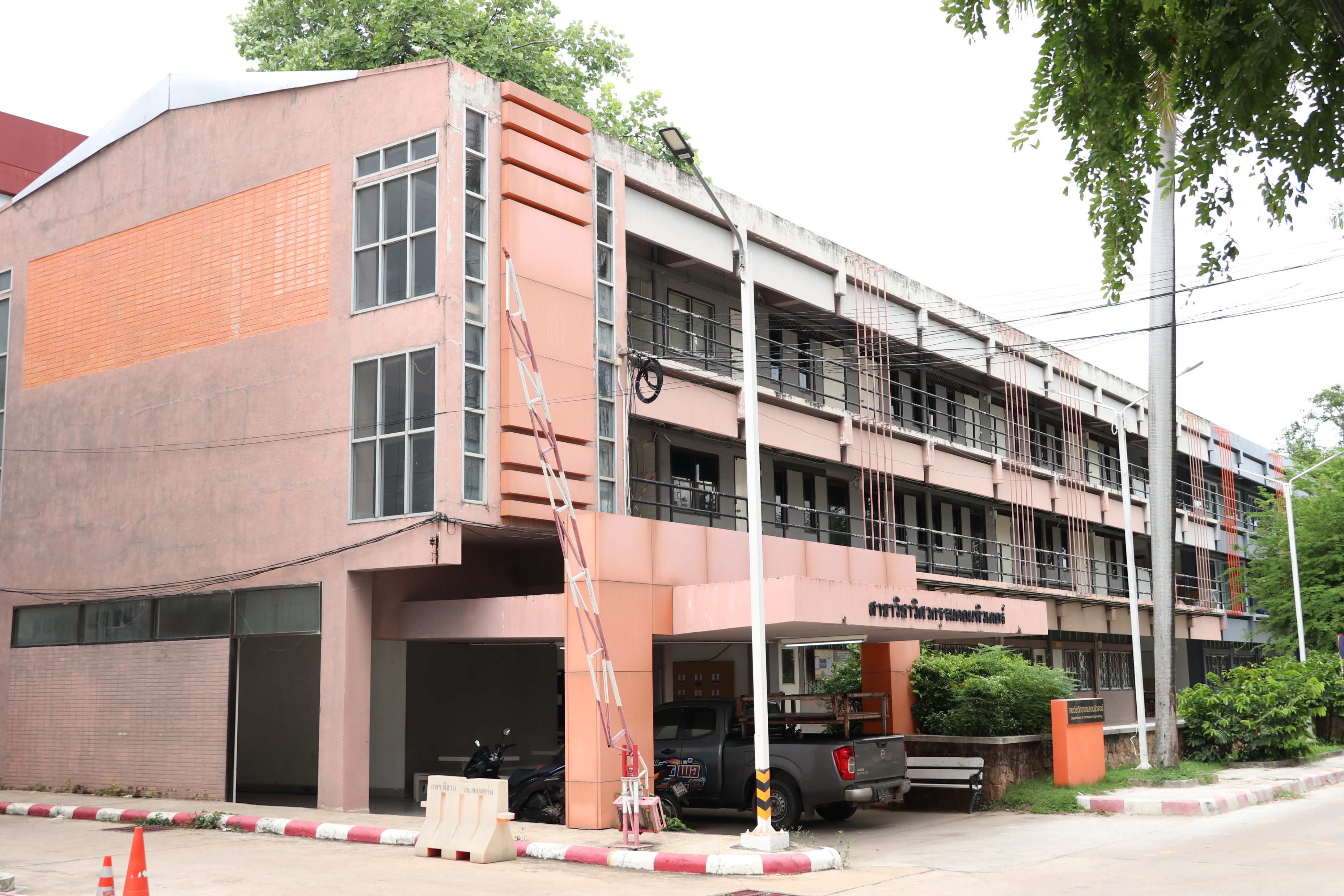 Your Headline Here
More Details
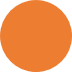 01
Lorem ipsum dolor sit amet, consectetuer adipiscing elit, sed diam nonummy nibh euismod tincidunt ut laoreet dolore magna aliquam erat volutpat. Ut wisi enim ad minim veniam.
More Details
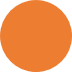 02
Lorem ipsum dolor sit amet, consectetuer adipiscing elit, sed diam nonummy nibh euismod tincidunt ut laoreet dolore magna aliquam erat volutpat. Ut wisi enim ad minim veniam.
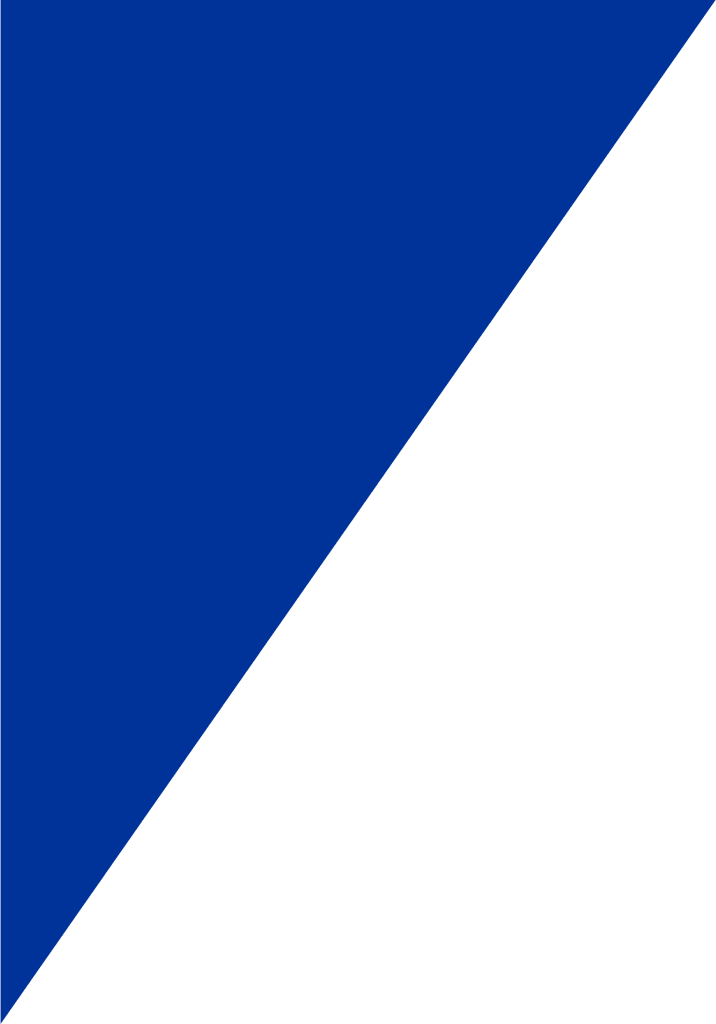 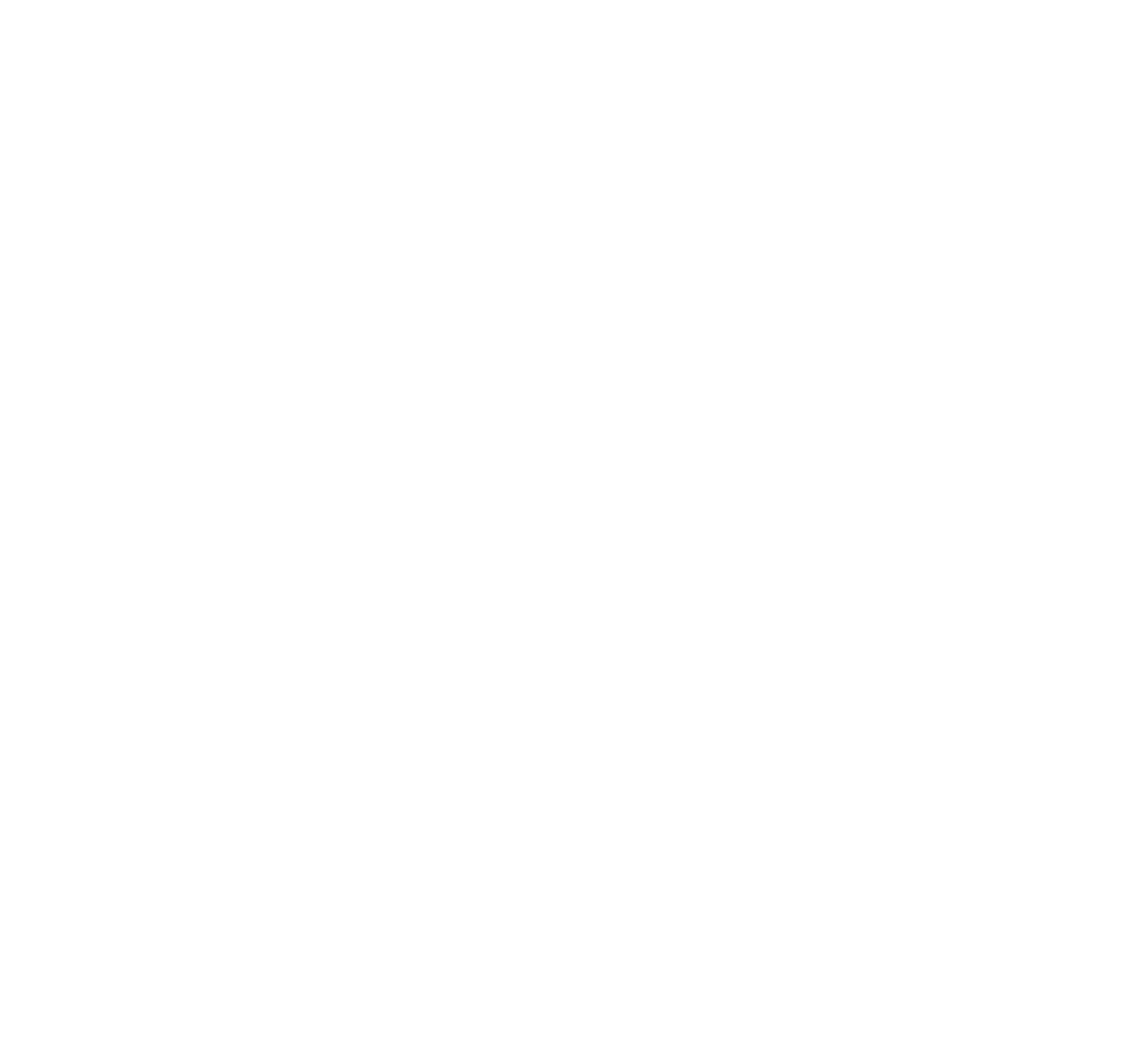 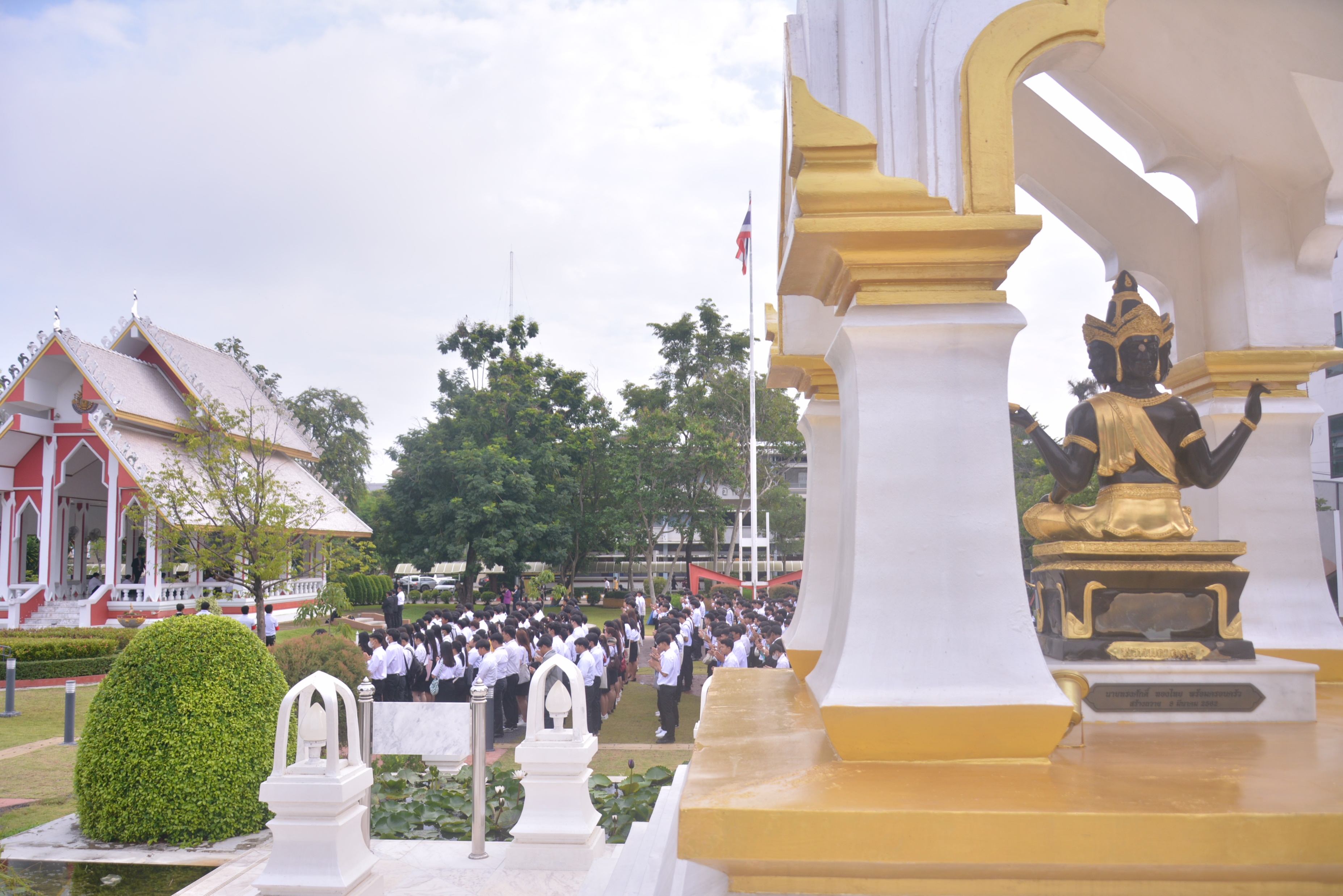 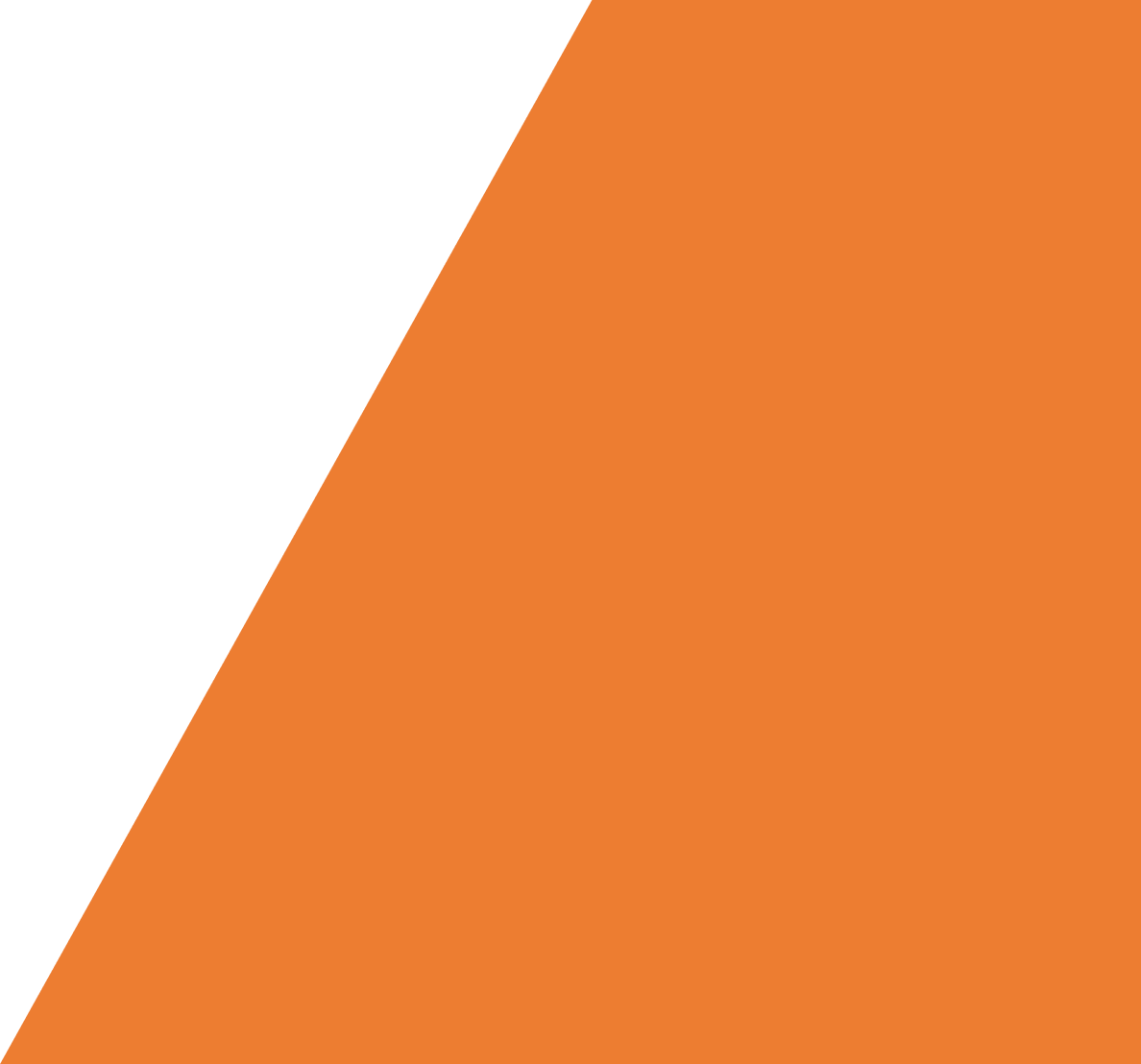 More Details
Details
Your Headline Here
Lorem ipsum dolor sit amet, consectetuer adipiscing elit, sed diam nonummy nibh euismod tincidunt ut laoreet dolore magna aliquam erat volutpat. Ut wisi enim ad minim veniam, quis nostrud exerci tation ullamcorper suscipit lobortis nisl ut aliquip ex ea commodo consequat. Duis autem vel eum iriure dolor in hendrerit in vulputate velit esse molestie.
Lorem ipsum dolor sit amet, sed diam nonummy nibh euismod tincidunt ut laoreet dolore magna aliquam erat volutpat.
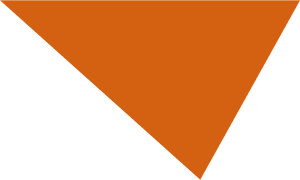 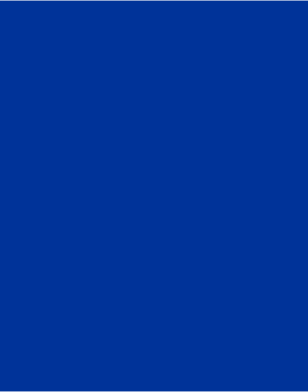 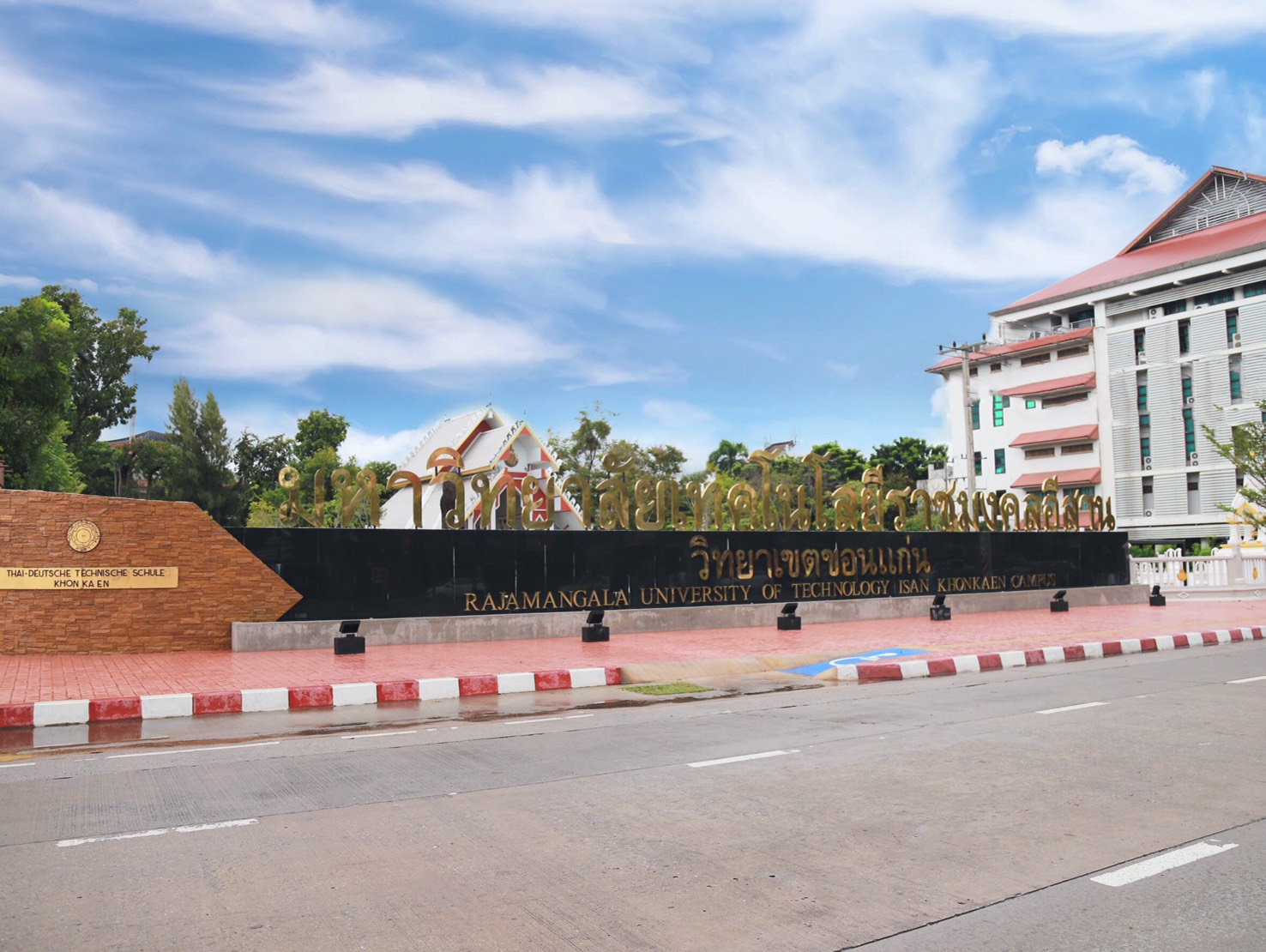 More Details
Lorem ipsum dolor sit amet, sed diam nonummy nibh euismod tincidunt ut laoreet dolore magna aliquam erat volutpat.
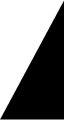 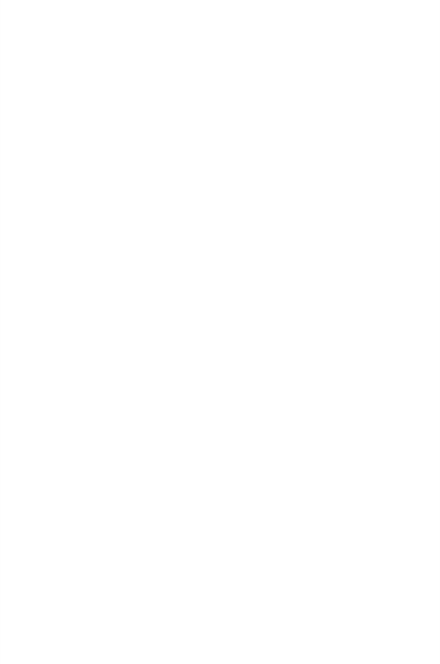 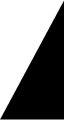 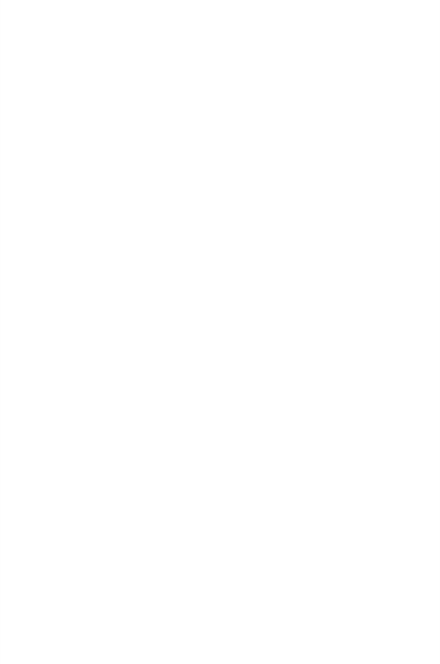 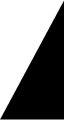 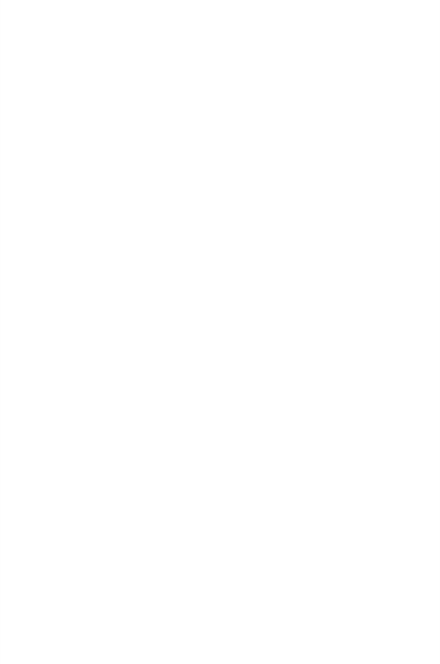 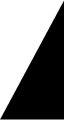 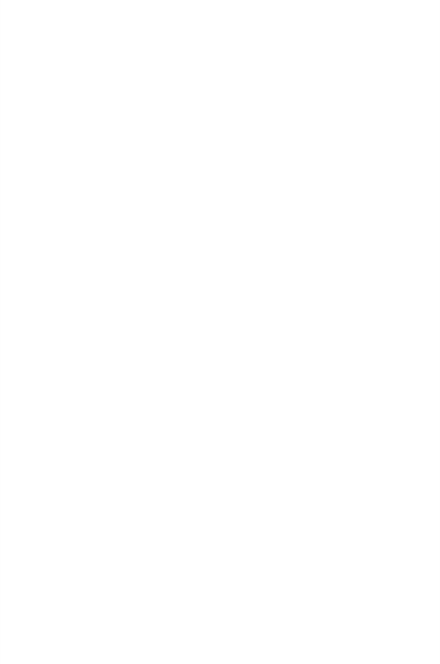 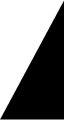 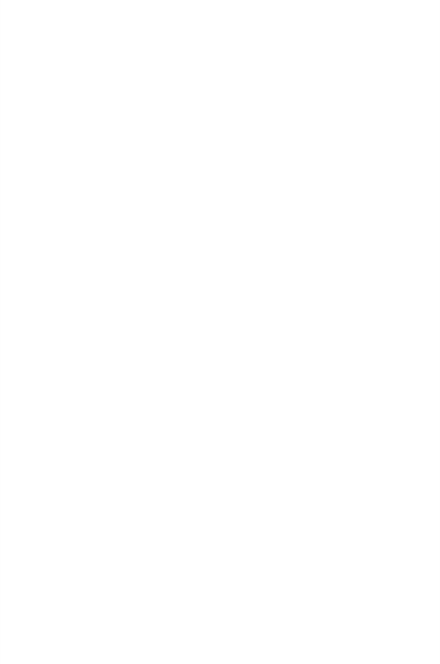 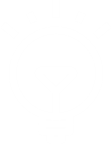 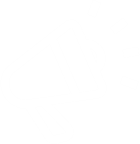 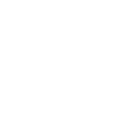 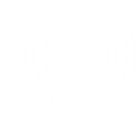 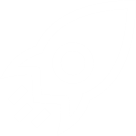 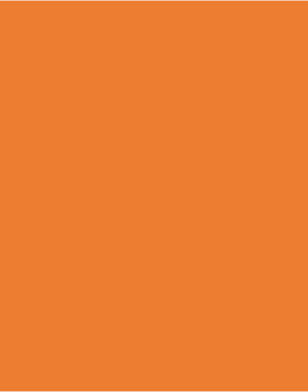 WORLD MAP
Your Headline Here
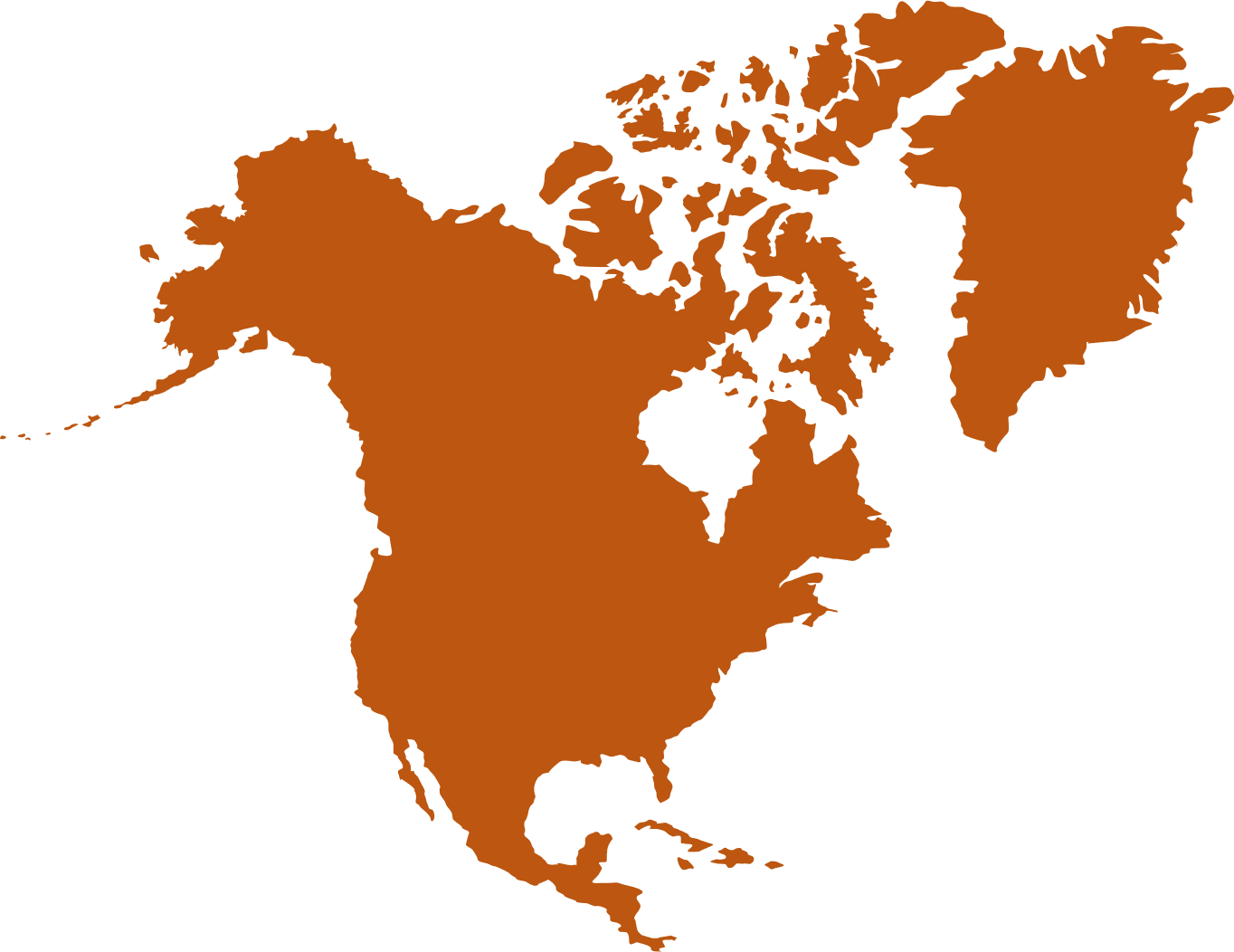 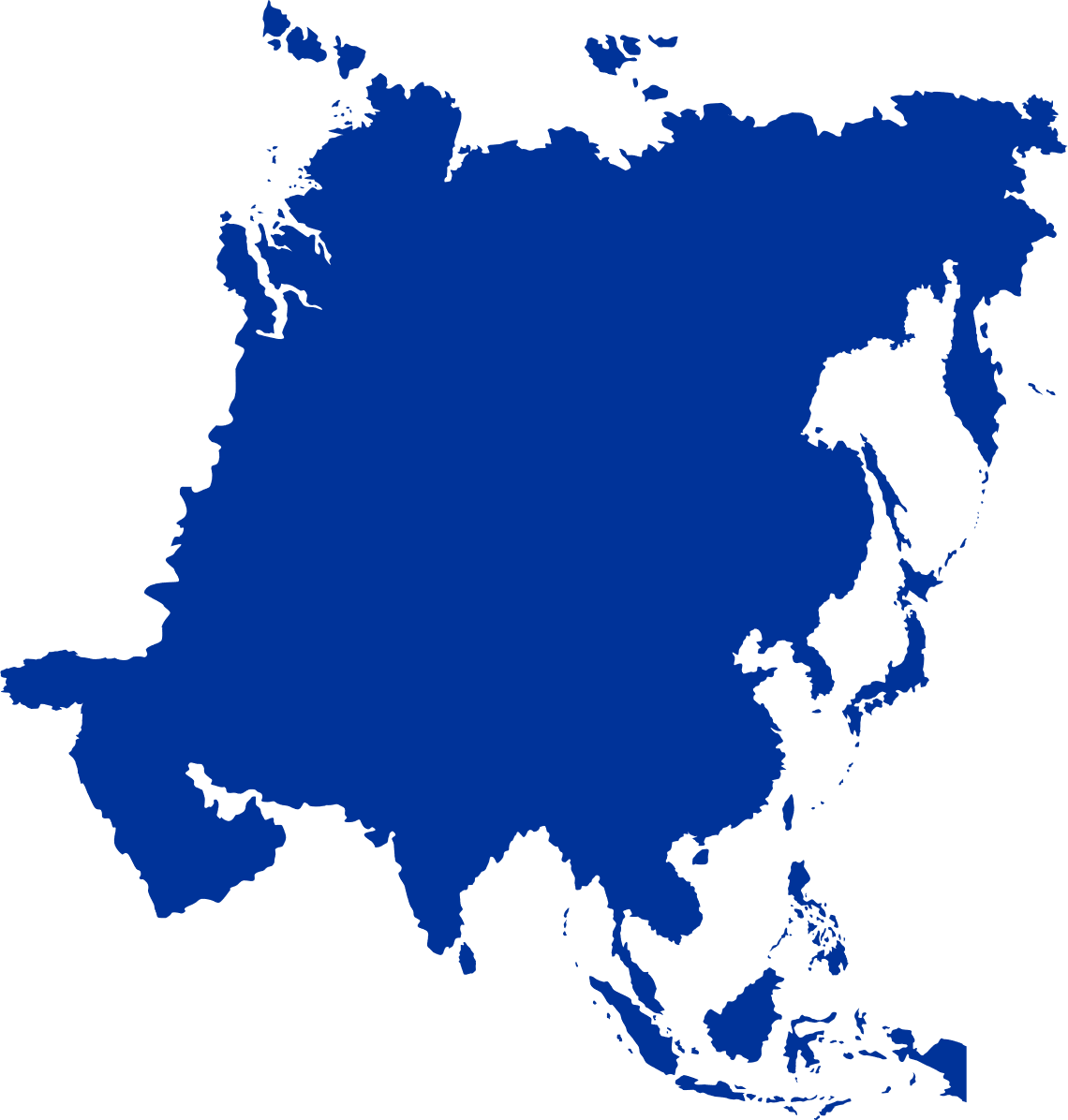 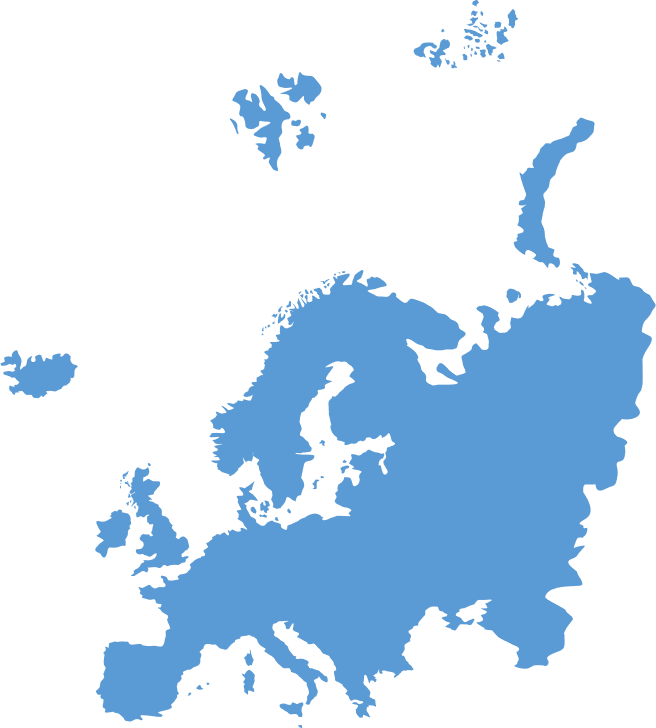 Asia
North
Asia
Europe
America
Lorem ipsum dolor sit amet, consectetur adipiscing elit. Donec ac mi ut quam varius aliquet. In hac habitasse.
Africa
Africa
Lorem ipsum dolor sit amet, consectetur adipiscing elit. Donec ac mi ut quam varius aliquet. In hac habitasse.
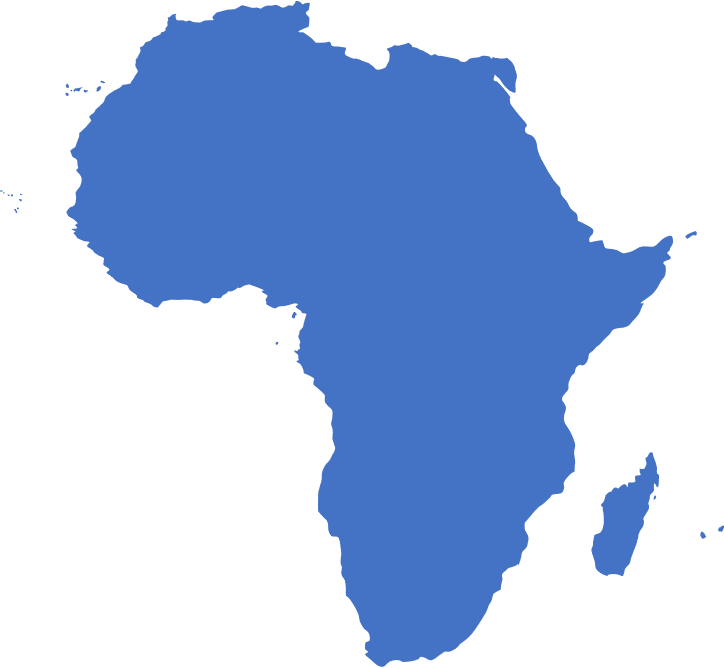 South
America
Australia
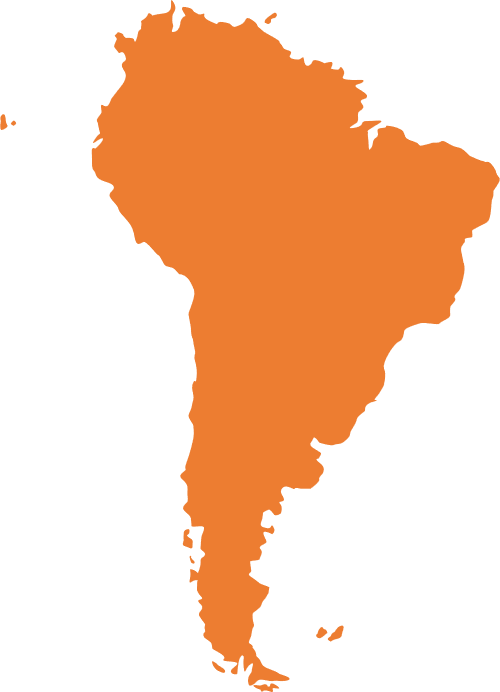 Europe
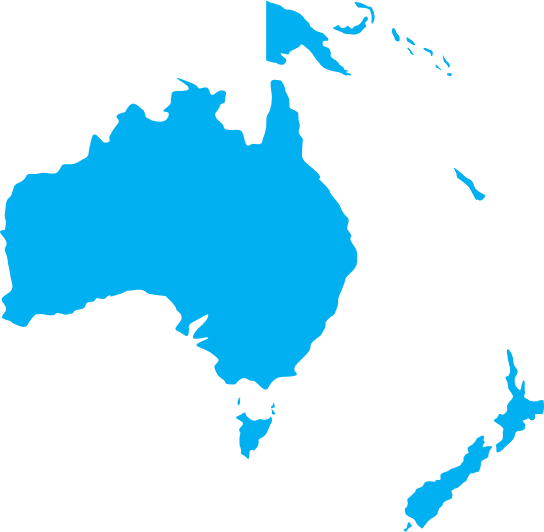 Lorem ipsum dolor sit amet, consectetur adipiscing elit. Donec ac mi ut quam varius aliquet. In hac habitasse.
Antarctica
North America
South America
Antarctica
Australia
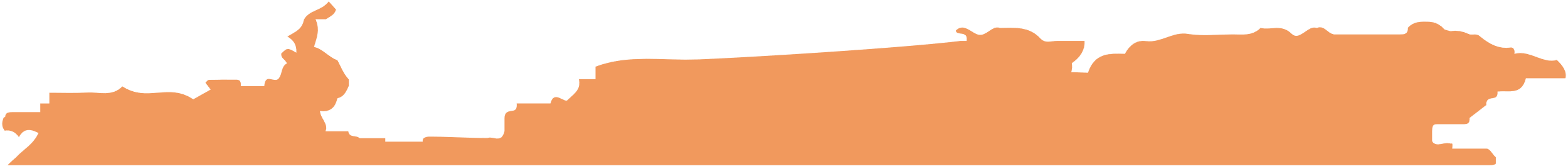 Lorem ipsum dolor sit amet, consectetur adipiscing elit. Donec ac mi ut quam varius aliquet. In hac habitasse.
Lorem ipsum dolor sit amet, consectetur adipiscing elit. Donec ac mi ut quam varius aliquet. In hac habitasse.
Lorem ipsum dolor sit amet, consectetur adipiscing elit. Donec ac mi ut quam varius aliquet. In hac habitasse.
Lorem ipsum dolor sit amet, consectetur adipiscing elit. Donec ac mi ut quam varius aliquet. In hac habitasse.
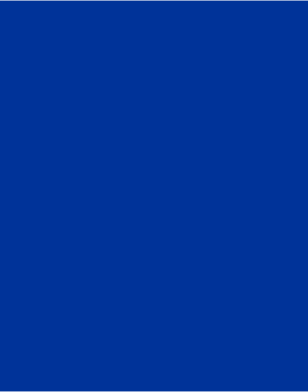 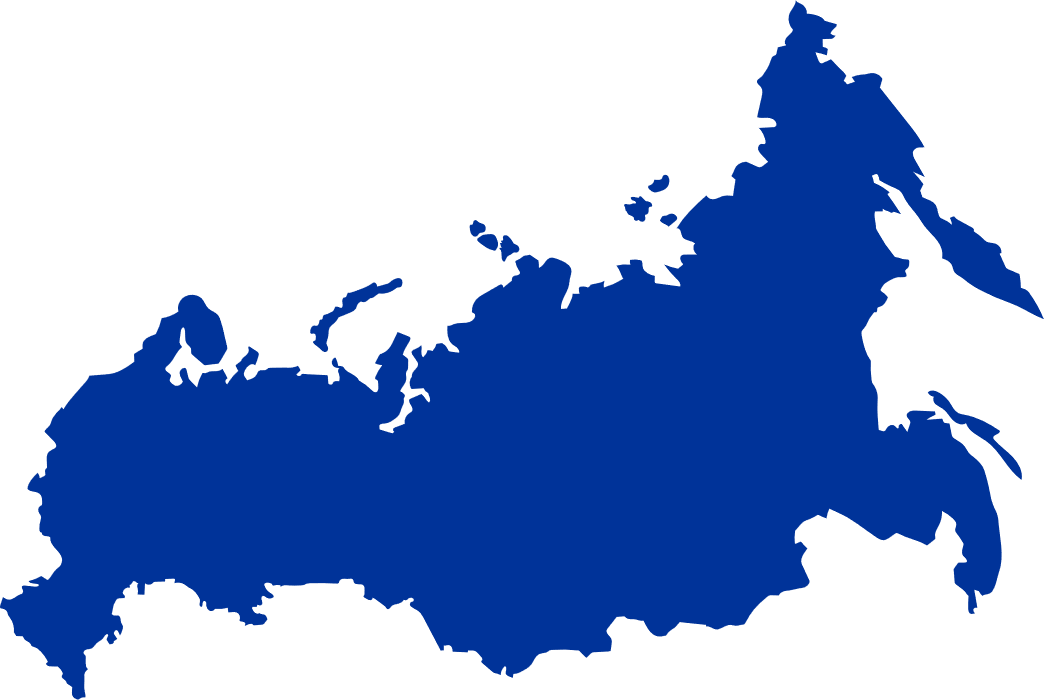 ASIA MAP
Your Headline Here
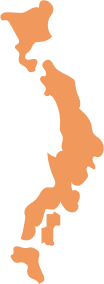 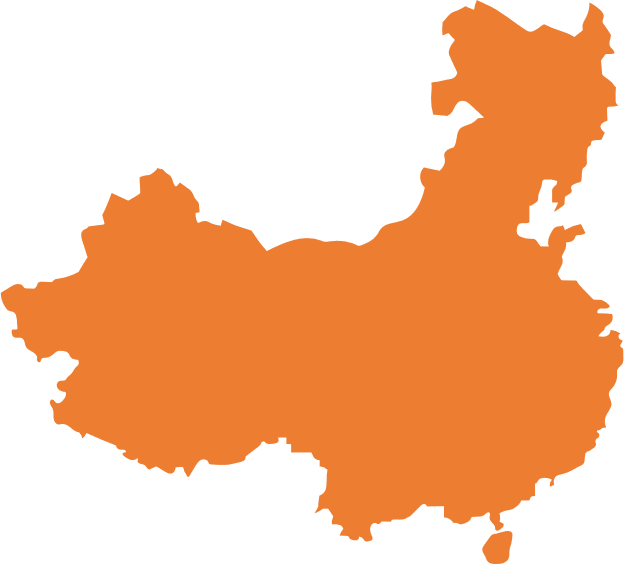 Your Headline Here
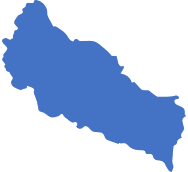 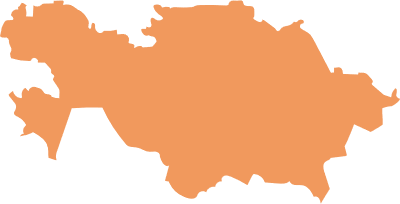 Lorem ipsum dolor sit amet, consectetur adipiscing elit. Donec ac mi ut quam varius aliquet. In hac habitasse.
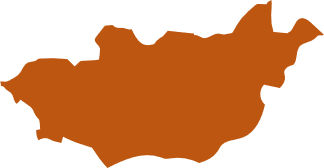 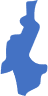 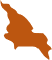 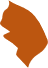 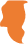 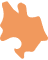 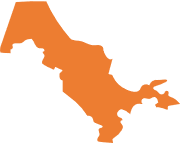 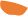 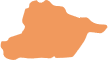 Your Headline Here
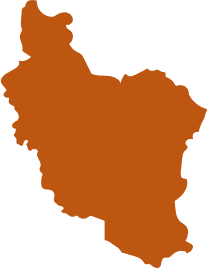 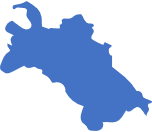 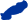 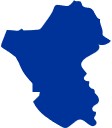 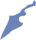 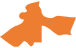 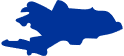 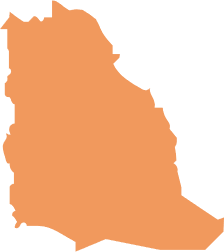 Lorem ipsum dolor sit amet, consectetur adipiscing elit. Donec ac mi ut quam varius aliquet. In hac habitasse.
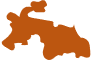 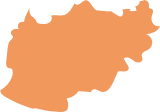 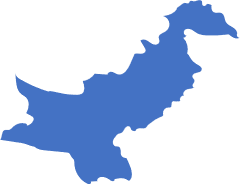 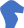 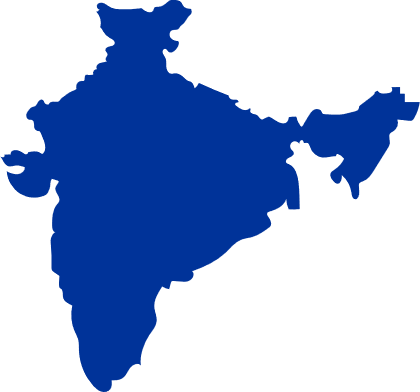 Your Headline Here
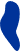 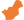 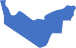 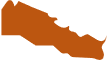 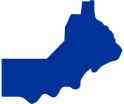 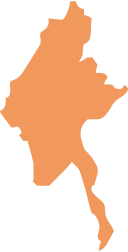 Lorem ipsum dolor sit amet, consectetur adipiscing elit. Donec ac mi ut quam varius aliquet. In hac habitasse.
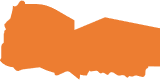 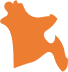 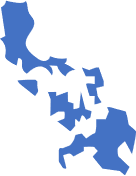 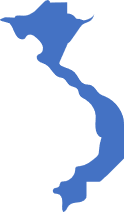 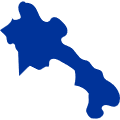 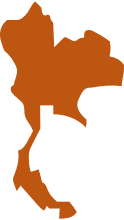 Your Headline Here
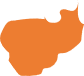 Lorem ipsum dolor sit amet, consectetur adipiscing elit. Donec ac mi ut quam varius aliquet. In hac habitasse.
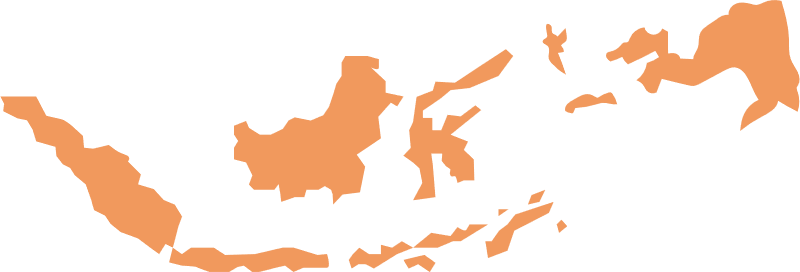 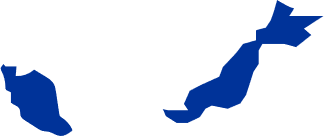 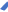 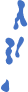 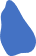 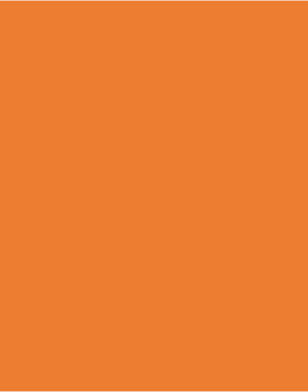 LAOS
ASEAN MAP
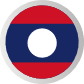 THAILAND
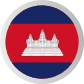 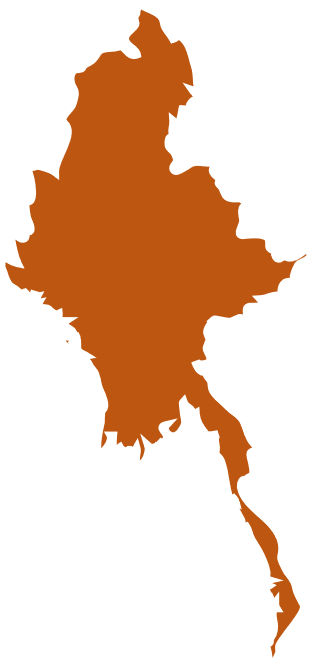 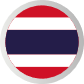 CAMBODIA
Your Headline Here
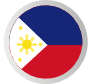 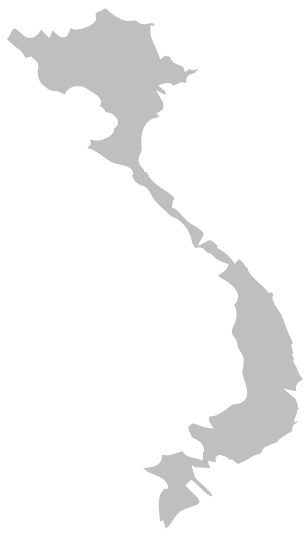 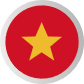 PHILIPINES
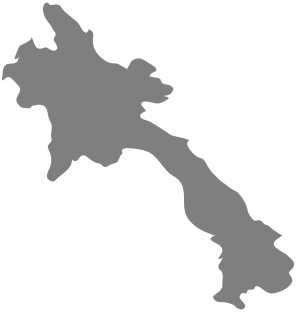 Lorem ipsum dolor sit amet, consectetuer adipiscing elit, sed diam nonummy nibh euismod tincidunt ut laoreet dolore magna aliquam erat volutpat. Ut wisi enim ad minim veniam.
VIETNAM
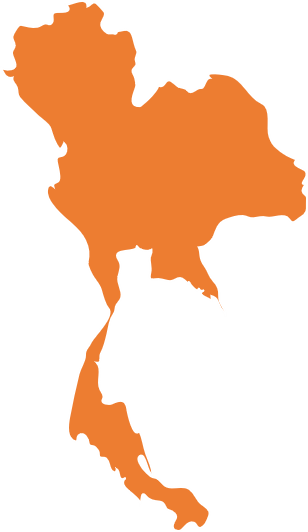 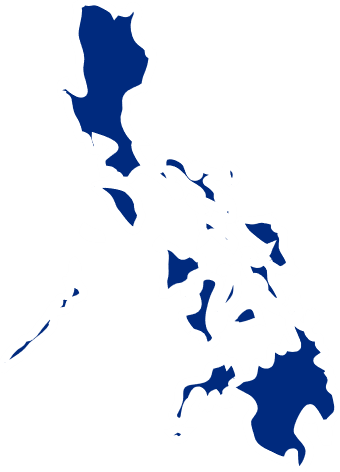 BRUNEI
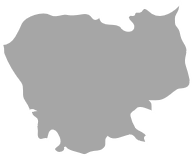 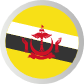 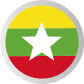 MYANMAR
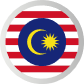 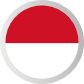 MALAYSIA
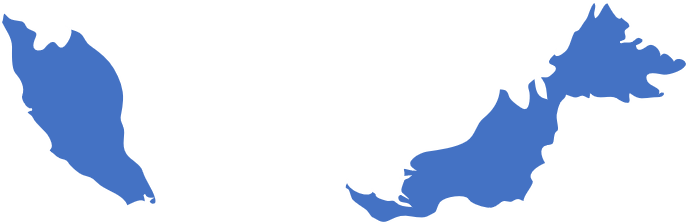 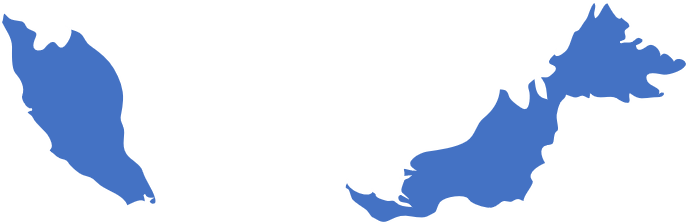 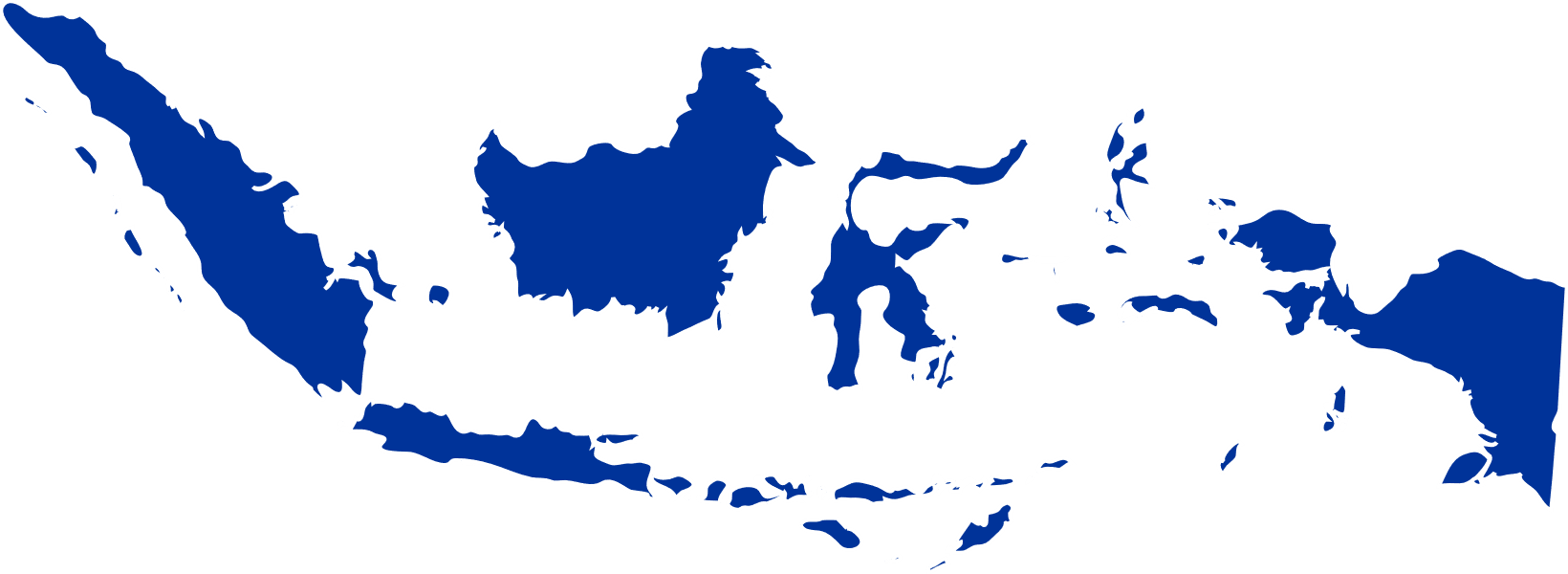 INDONESIA
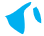 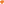 SINGAPORE
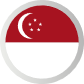 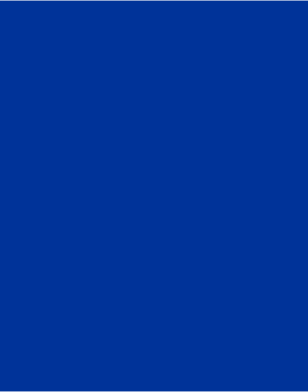 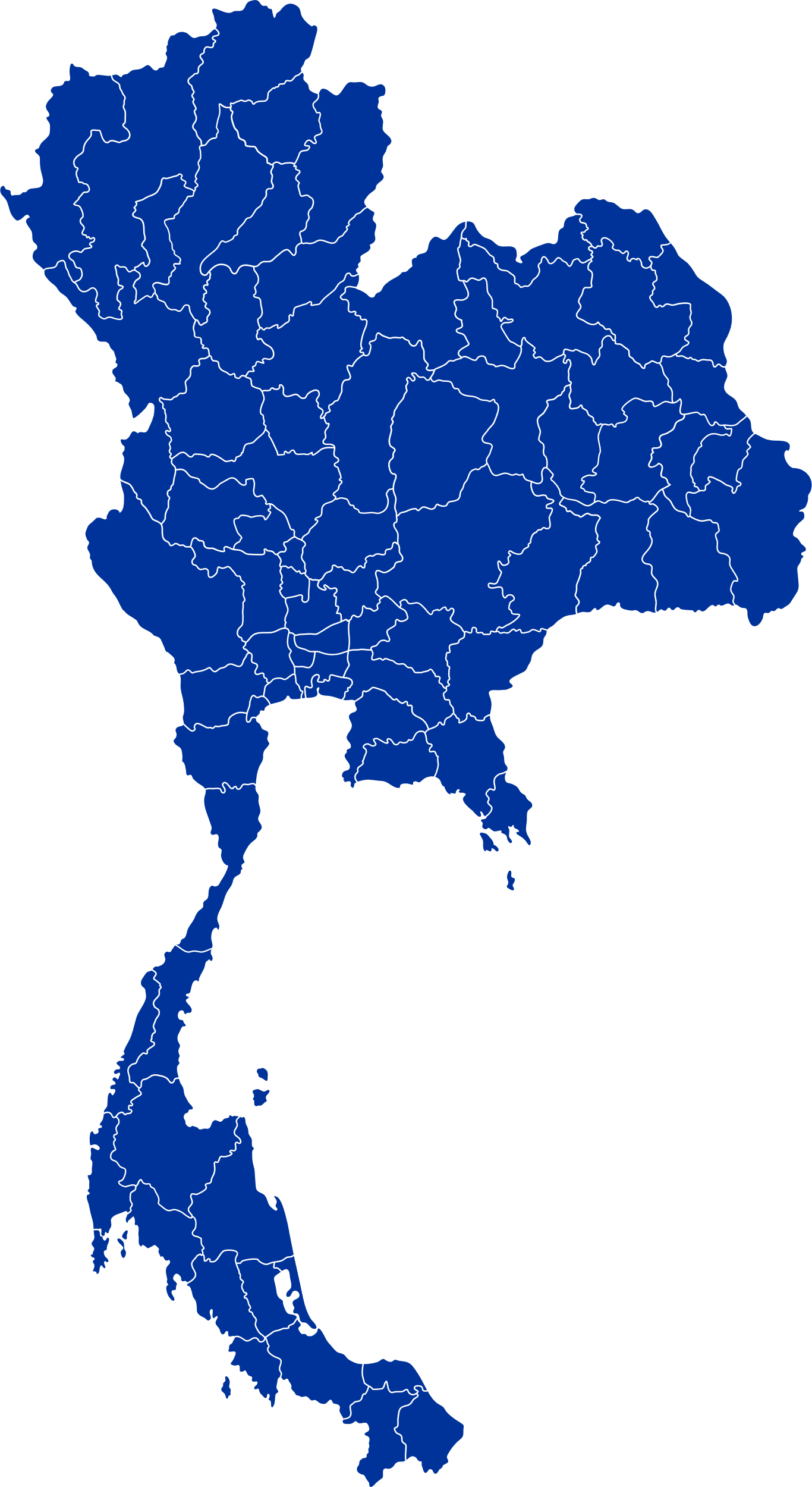 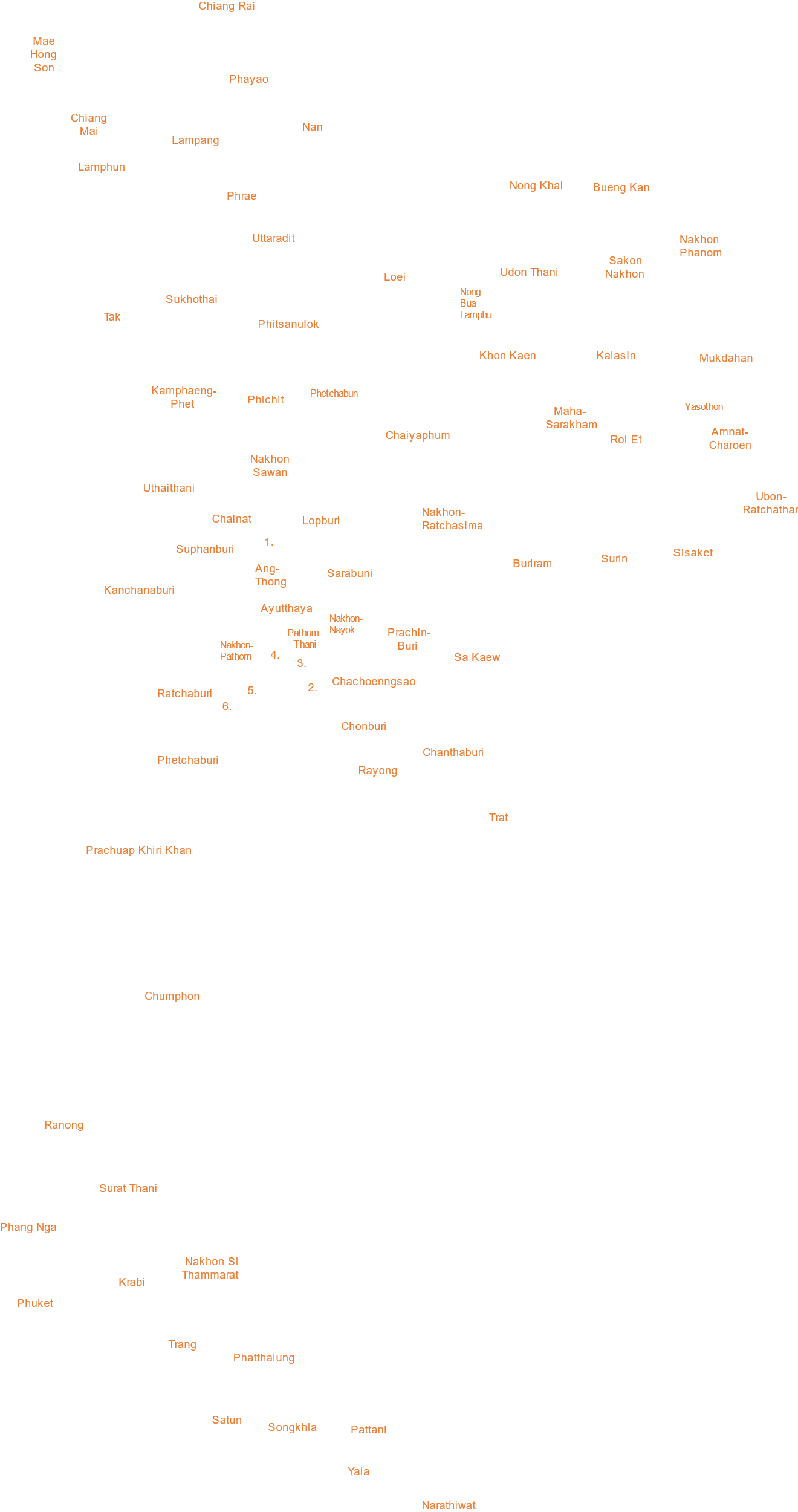 THAILAND MAP
Your Headline Here
Lorem ipsum dolor sit amet, consectetuer adipiscing elit, sed diam nonummy nibh euismod tincidunt ut laoreet dolore magna aliquam erat volutpat. Ut wisi enim ad minim veniam.
514,000 KM
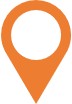 Lorem ipsum dolor sit amet, consectetur adipiscing elit. Donec ac mi ut quam varius aliquet. In hac habitasse.
71 MILLION
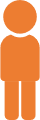 Lorem ipsum dolor sit amet, consectetur adipiscing elit. Donec ac mi ut quam varius aliquet. In hac habitasse.
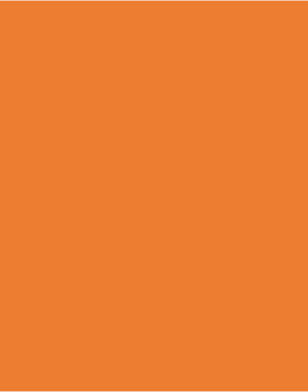 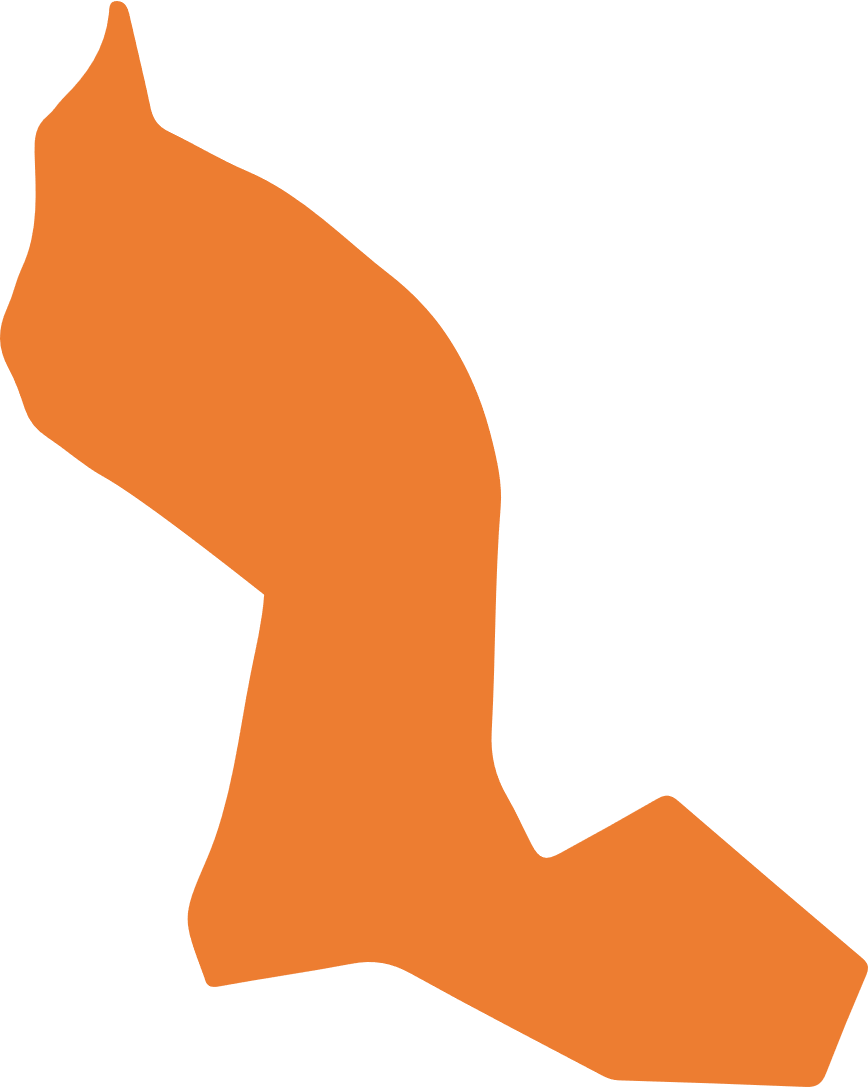 เขาสวนกวาง
KHON KAEN MAP
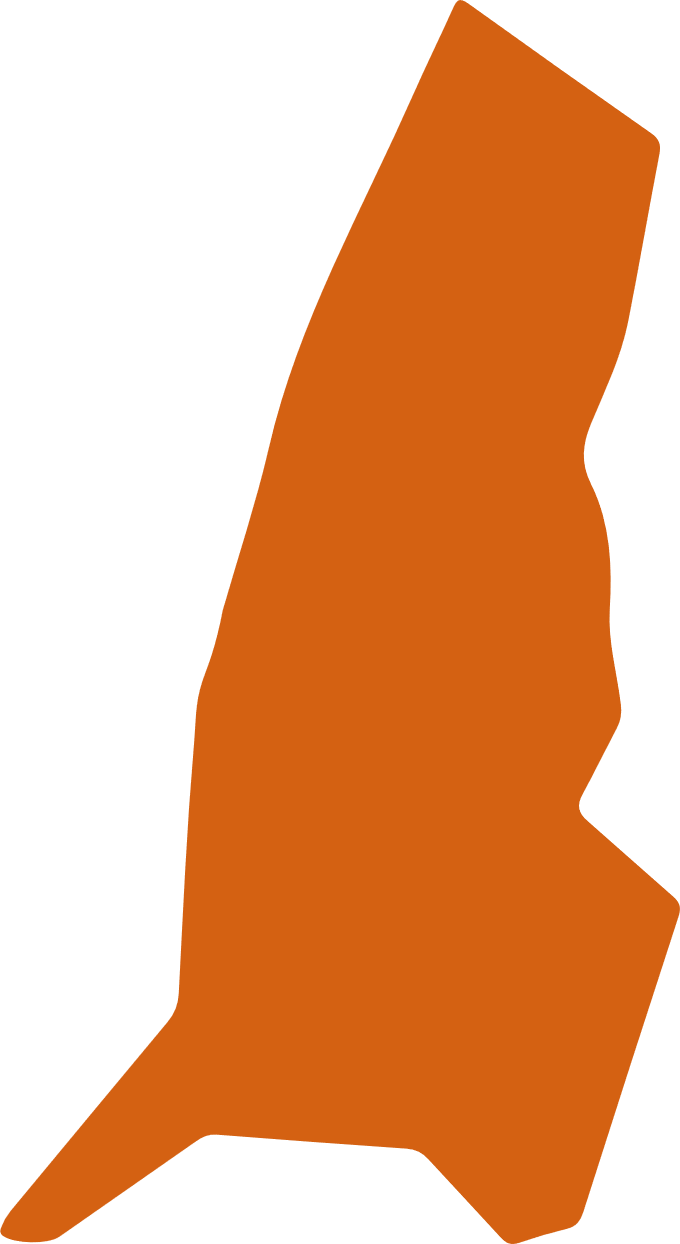 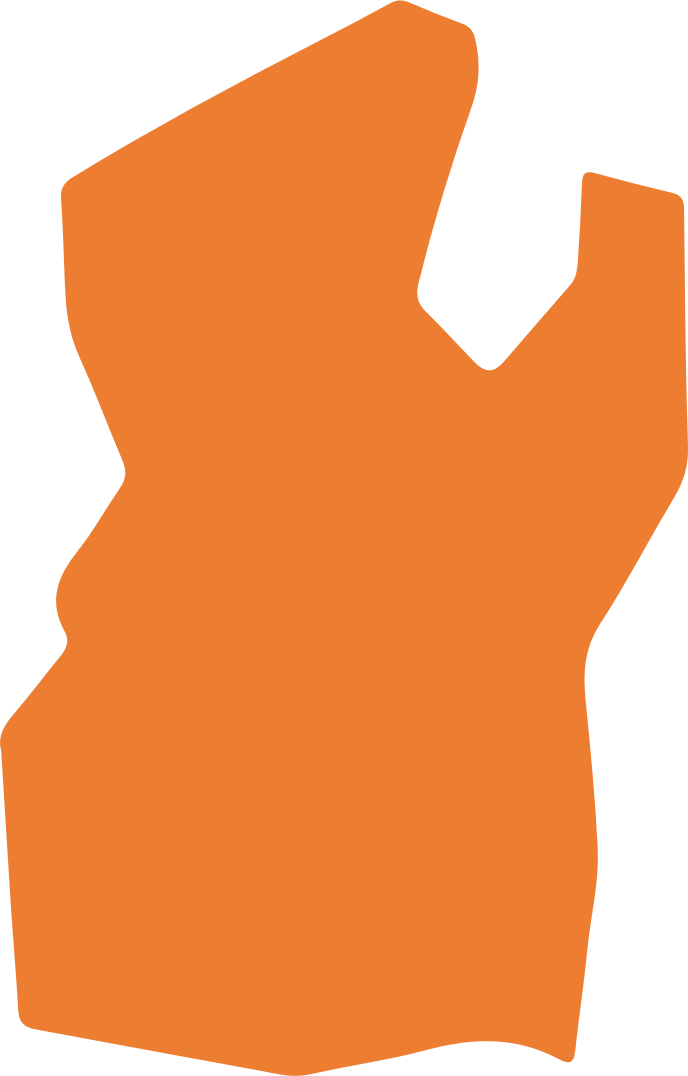 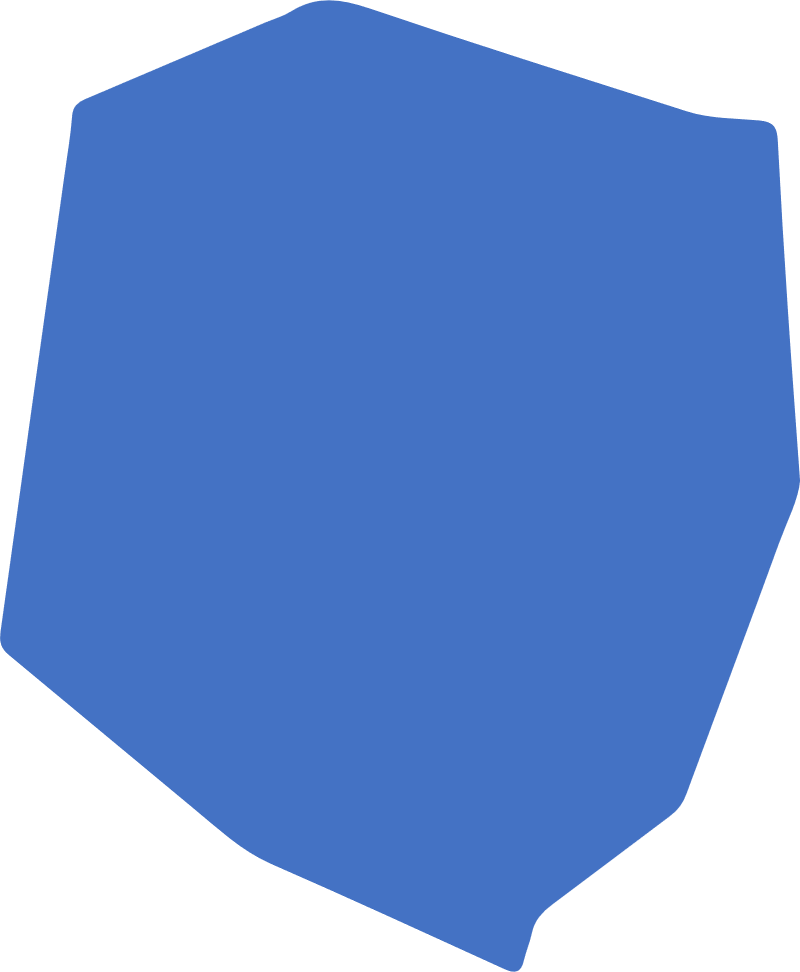 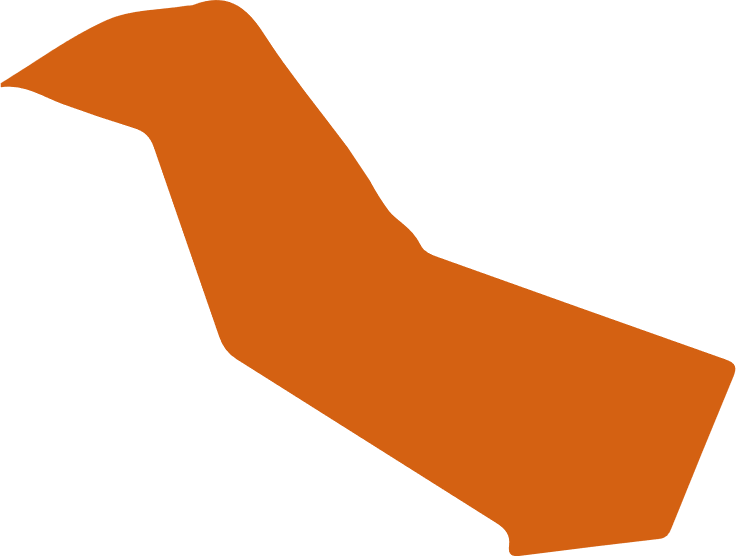 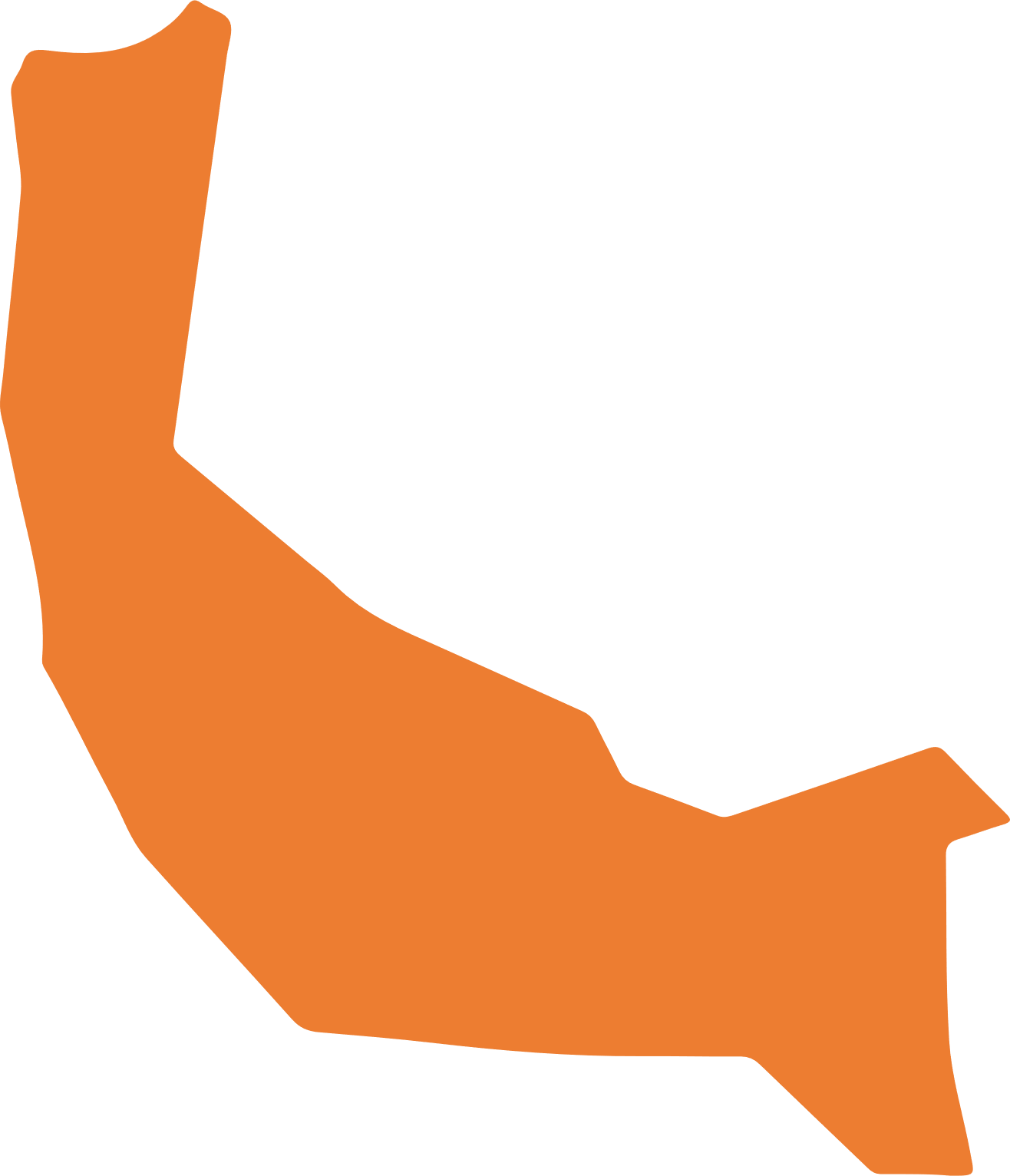 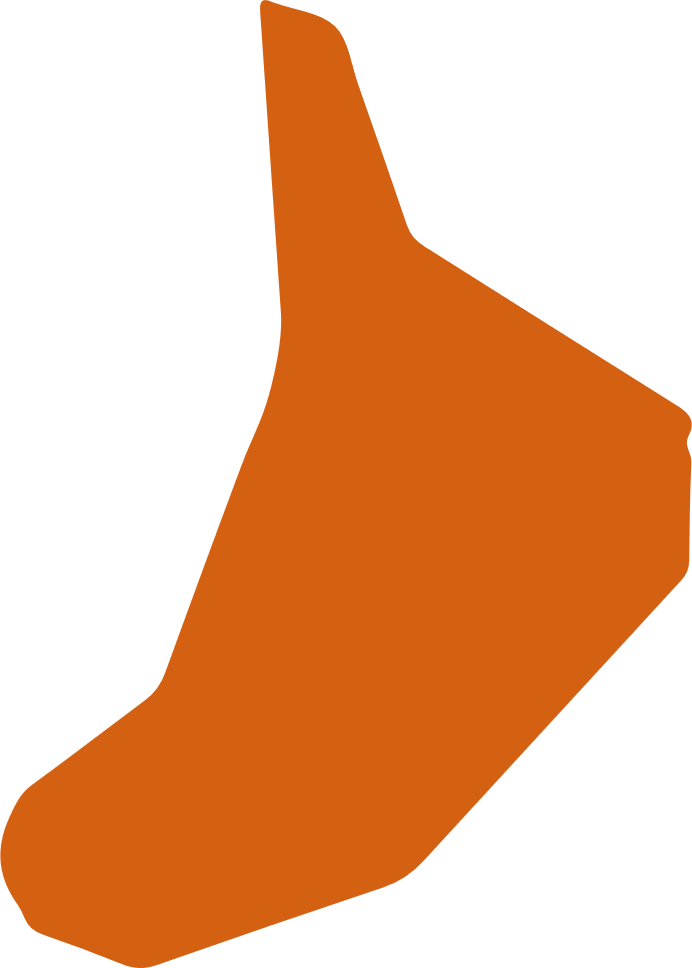 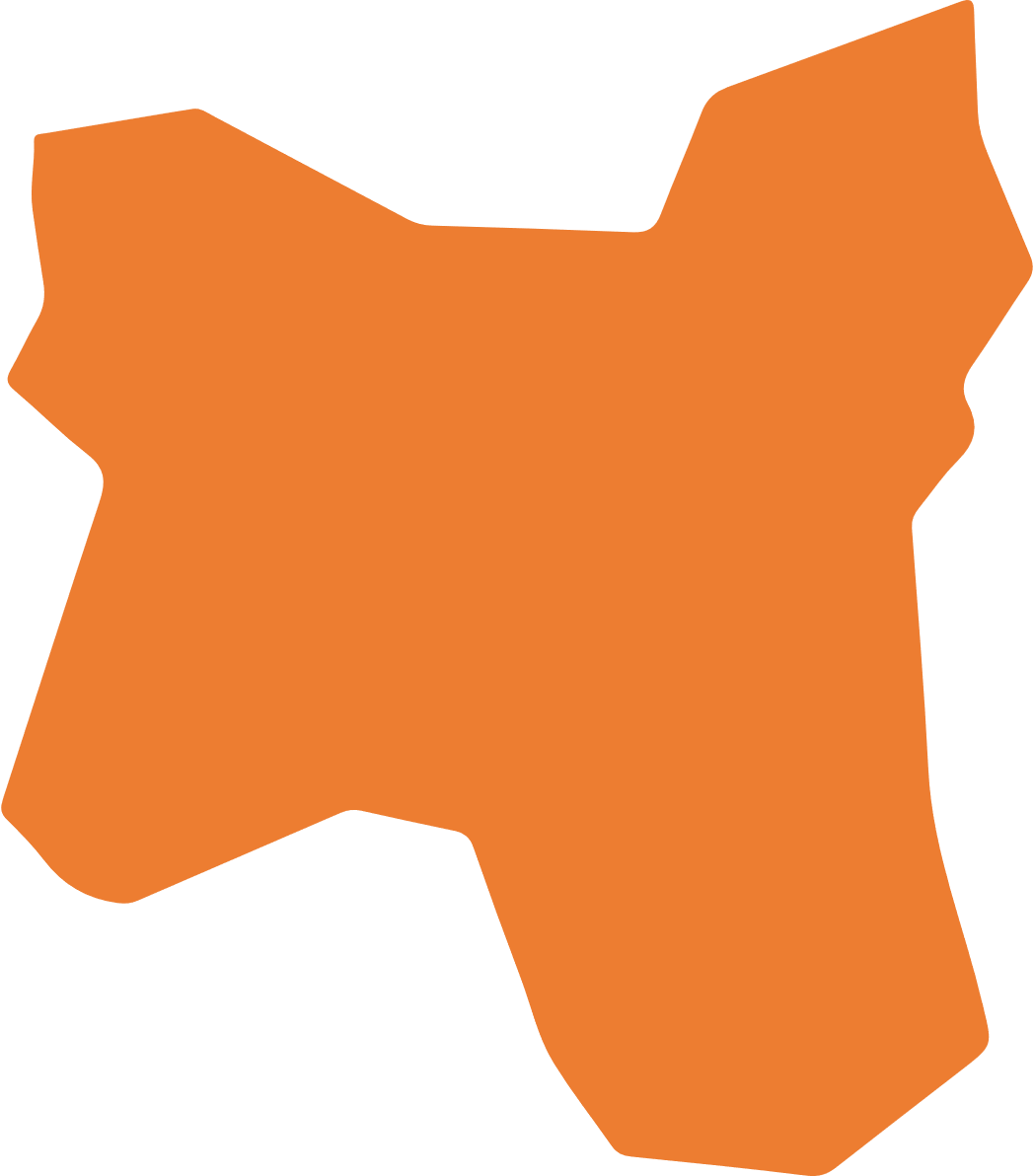 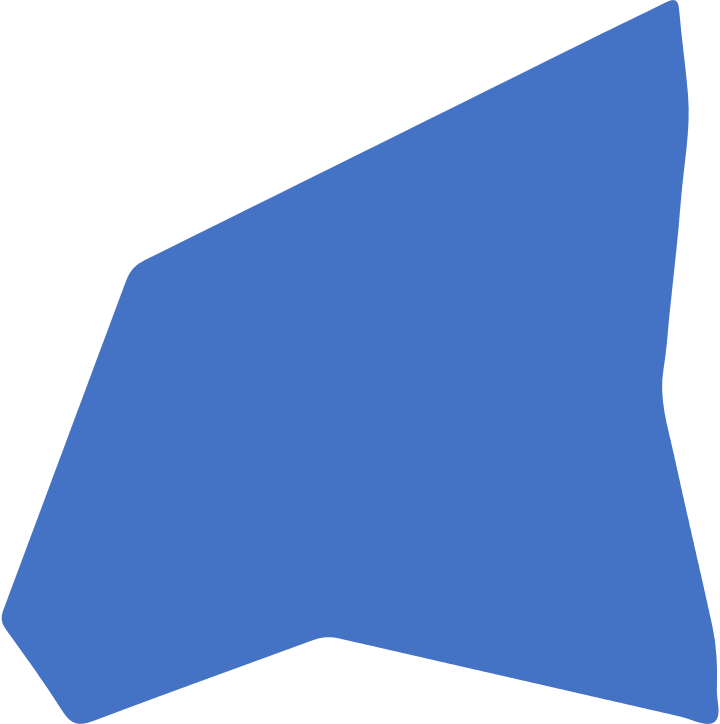 Your Headline Here
หนองนาคำ
อุบลรัตน์
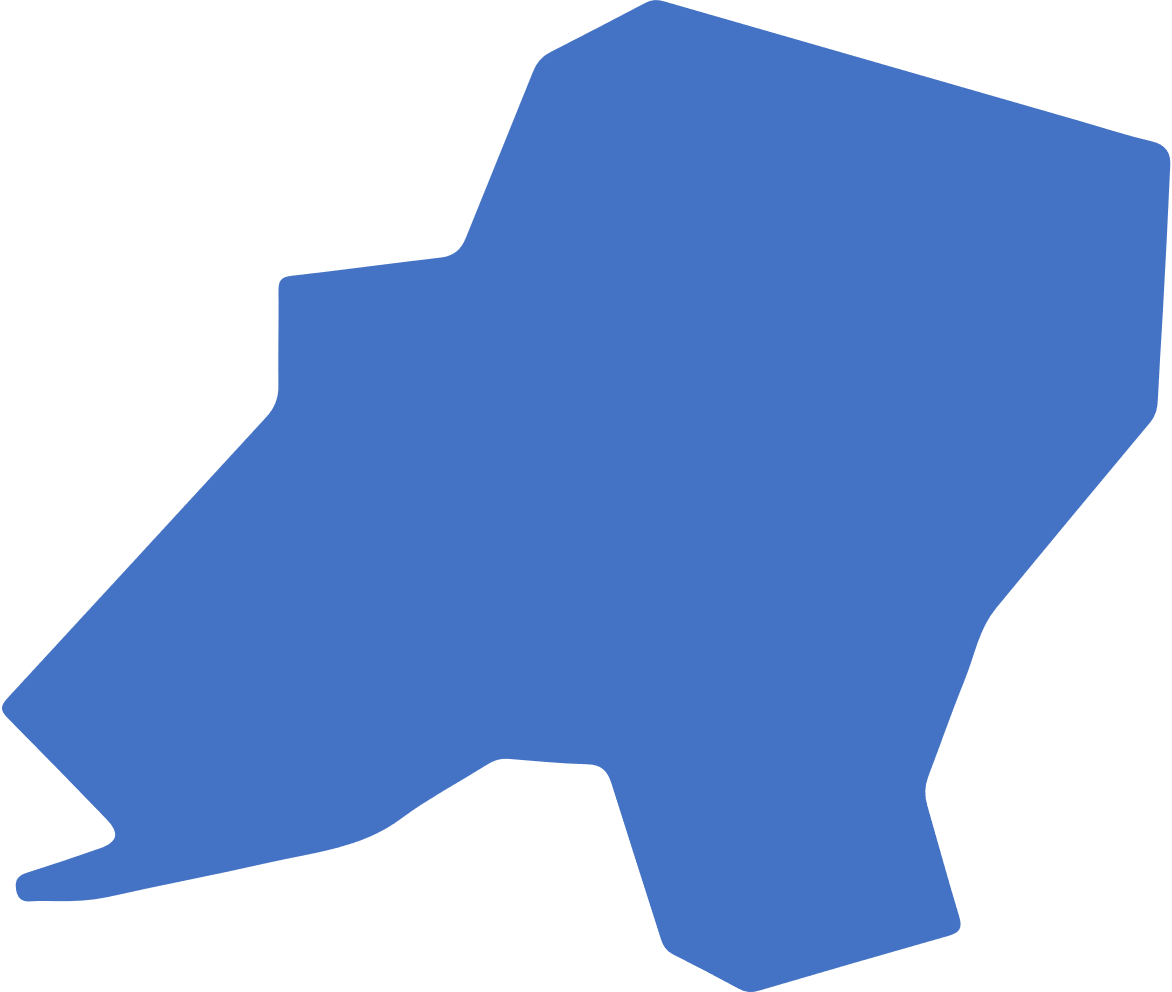 สีชมพู
กระนวน
ภูผาม่าน
เวียงเก่า
น้ำพอง
ภูเวียง
Lorem ipsum dolor sit amet, consectetuer adipiscing elit, sed diam nonummy nibh euismod tincidunt ut laoreet dolore magna aliquam erat volutpat. Ut wisi enim ad minim veniam.
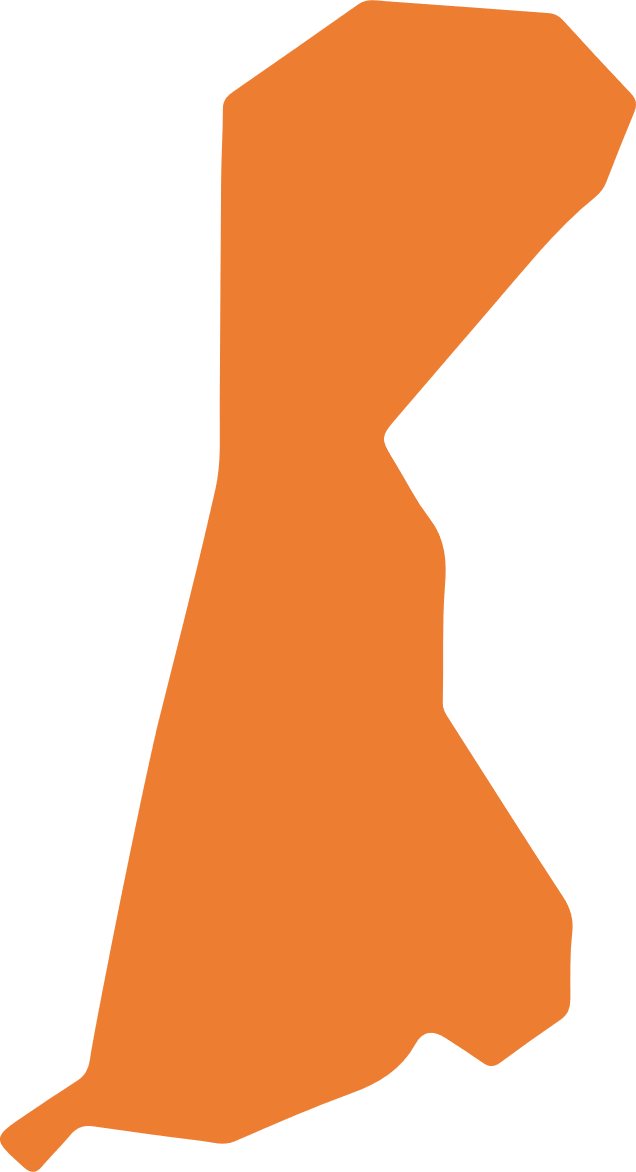 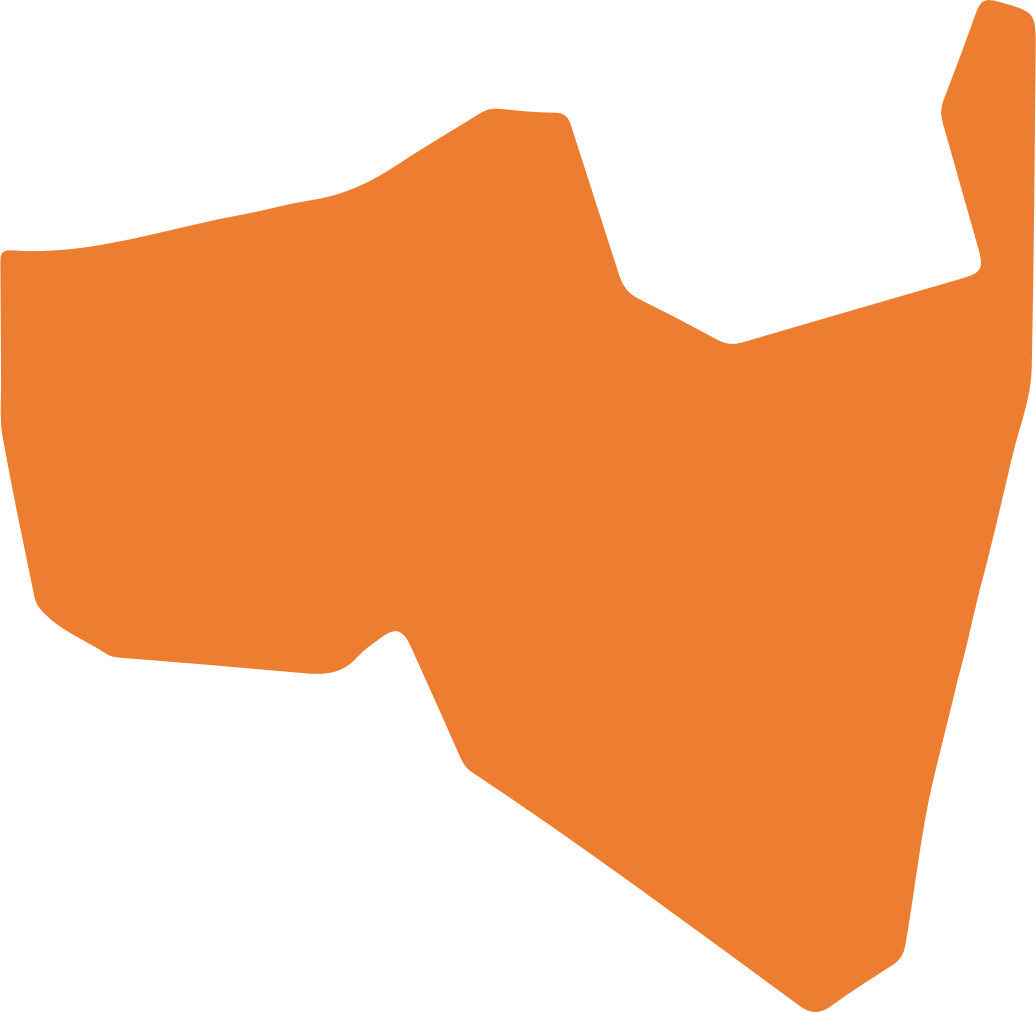 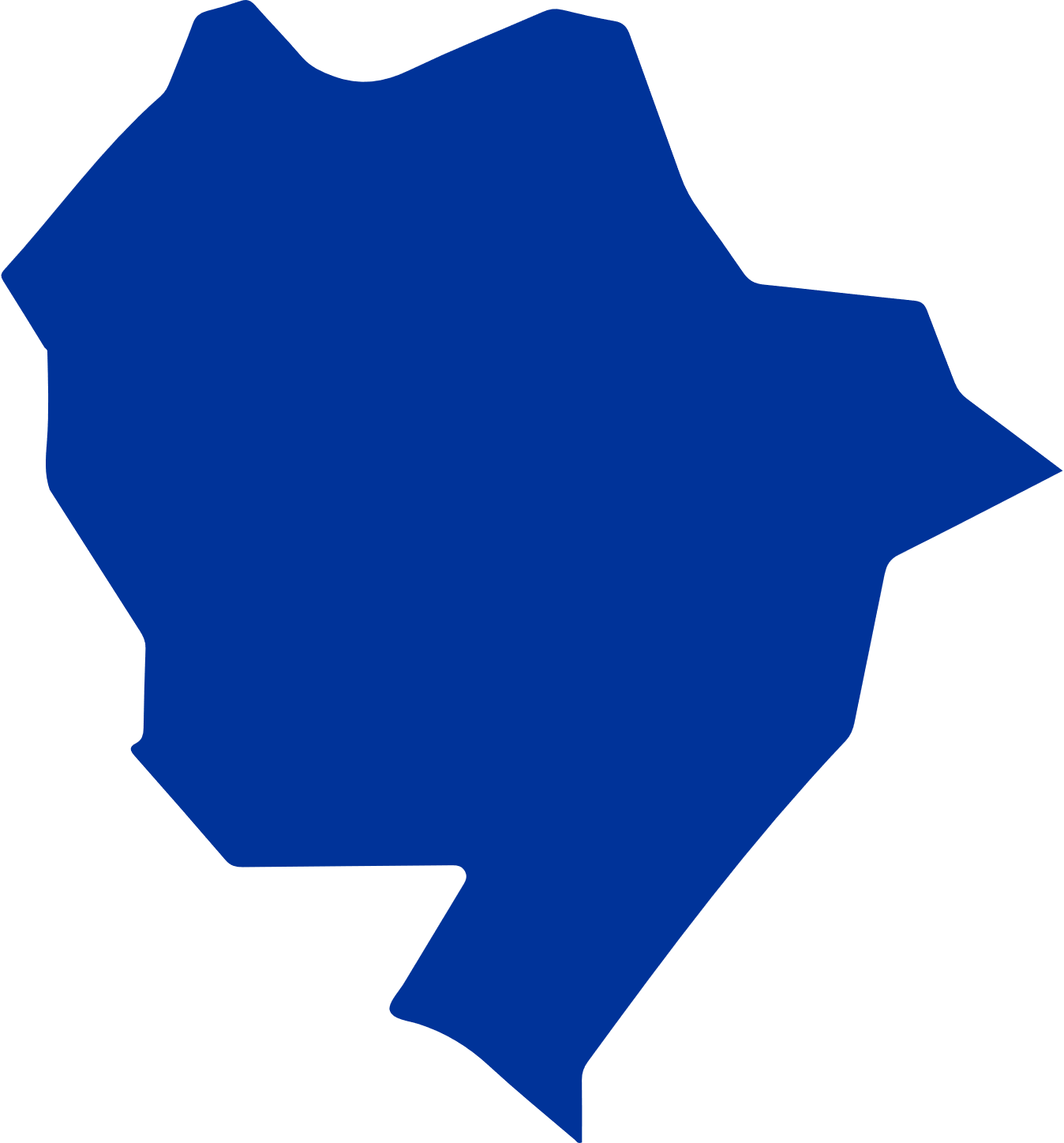 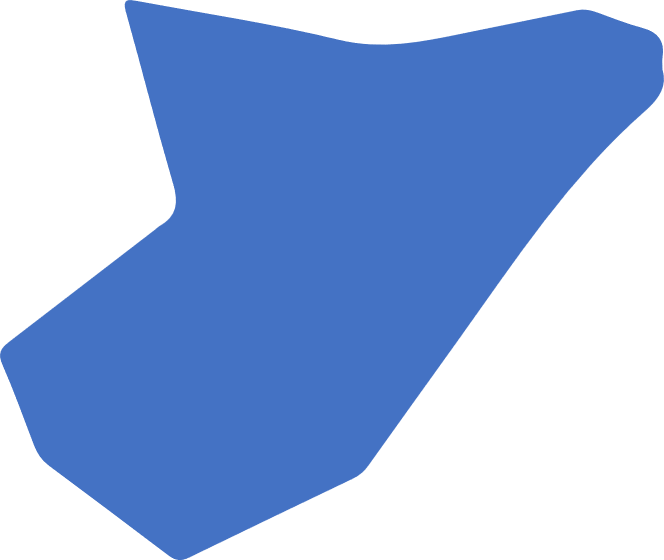 ชุมแพ
ชำสูง
หนองเรือ
เมืองขอนแก่น
บ้านฝาง
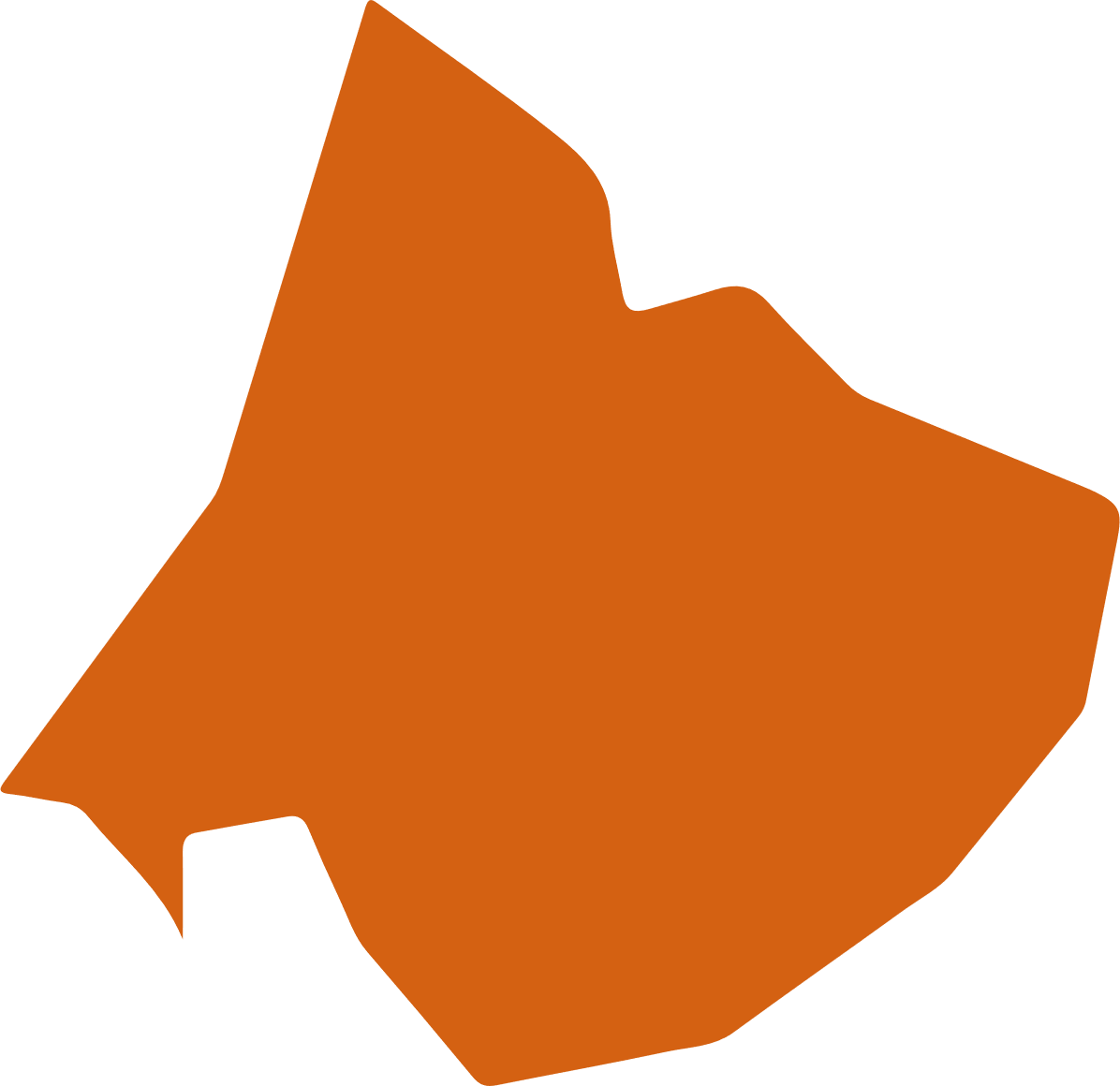 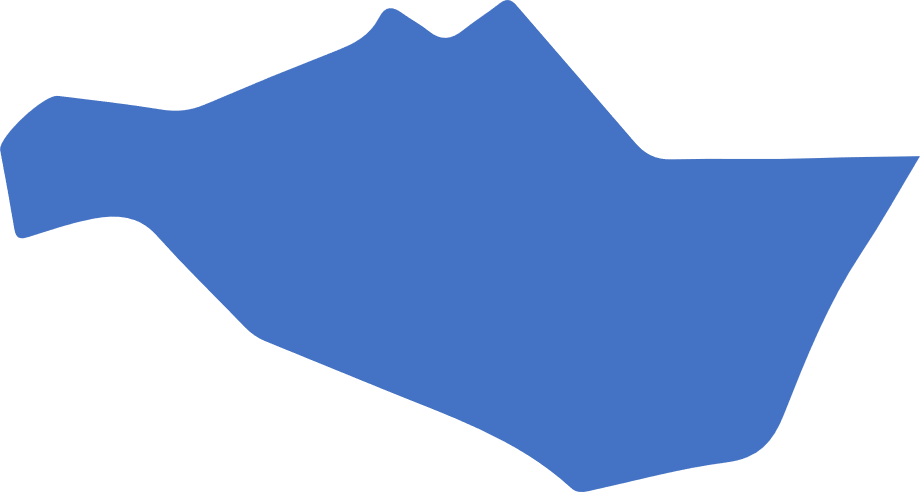 พระยืน
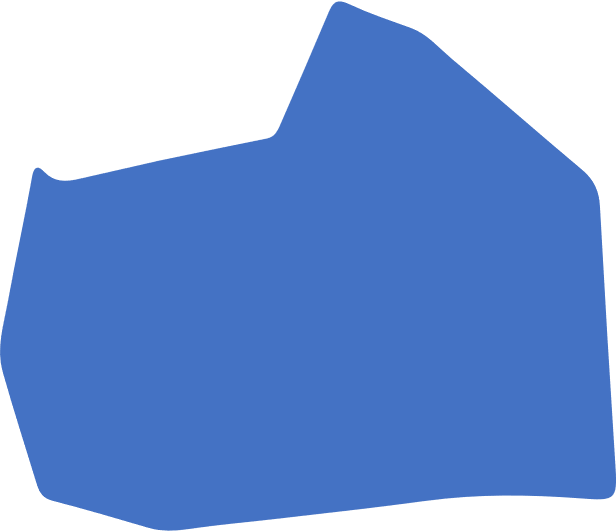 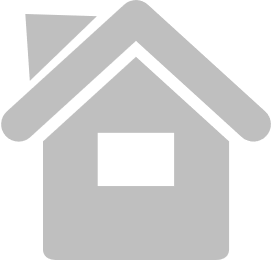 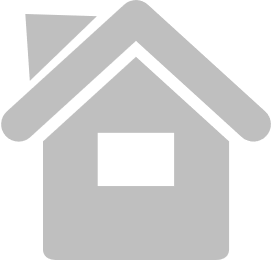 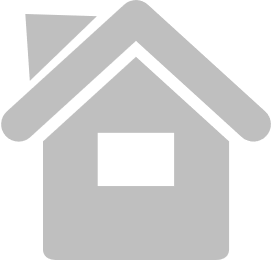 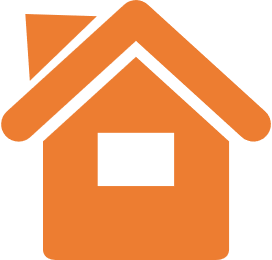 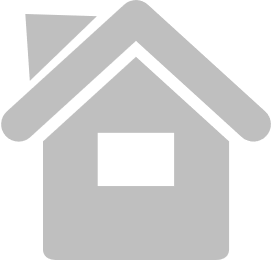 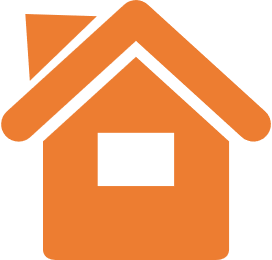 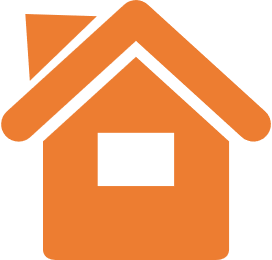 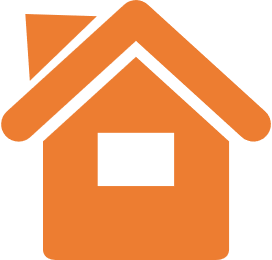 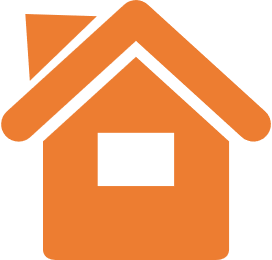 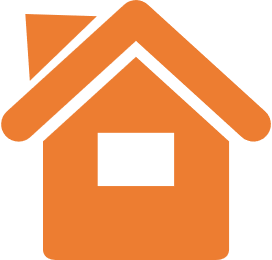 มัญจาคีรี
น้ำพอง
640,781
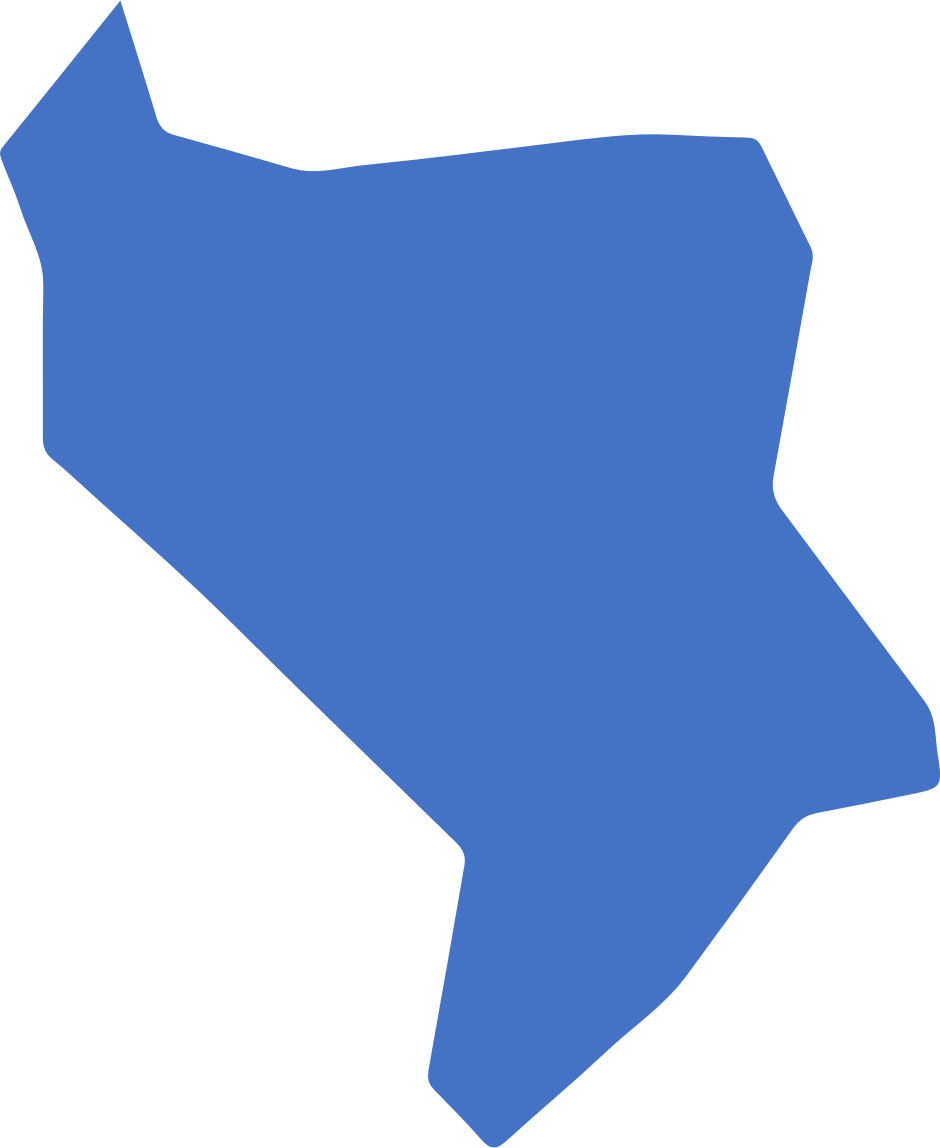 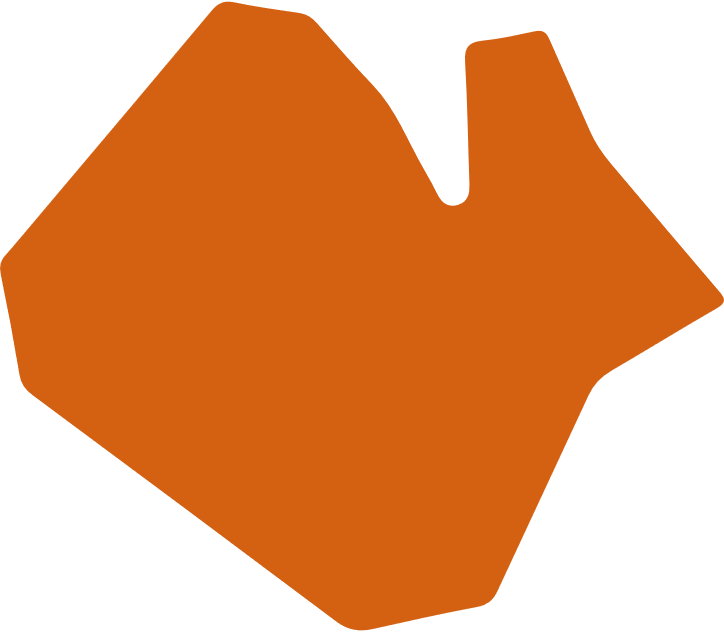 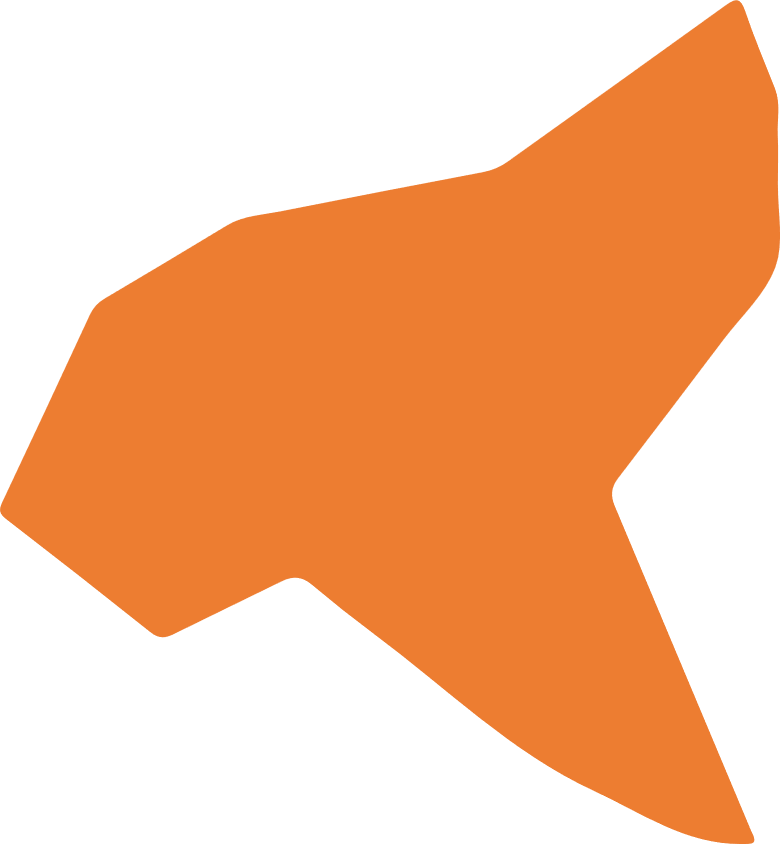 โคกโพธิ์ไชย
บ้านไผ่
882,462
ชนบท
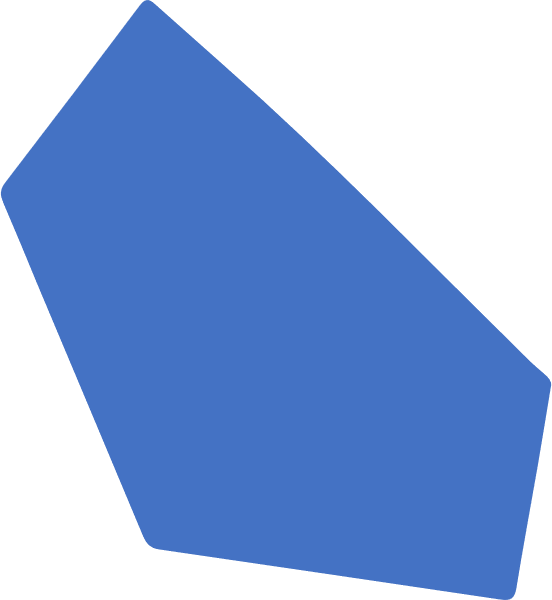 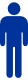 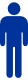 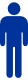 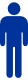 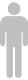 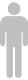 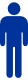 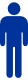 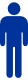 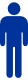 โนนศิลา
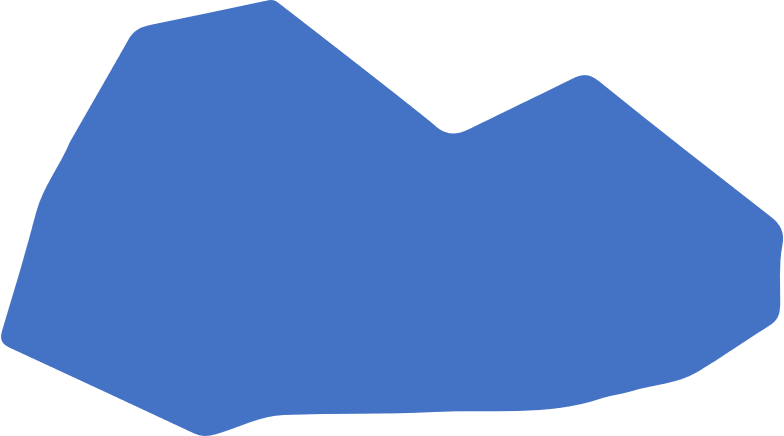 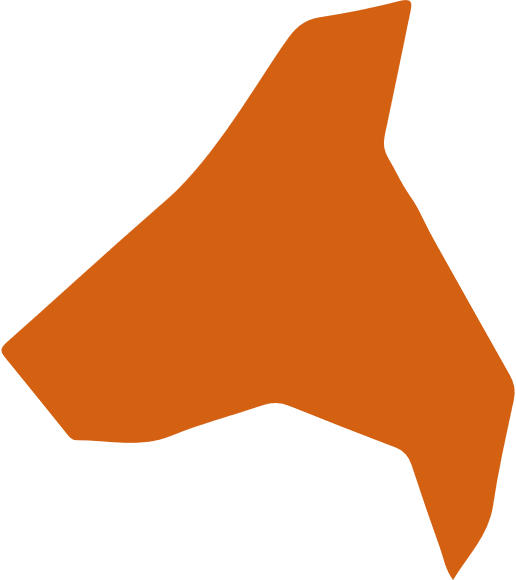 แวงใหญ่
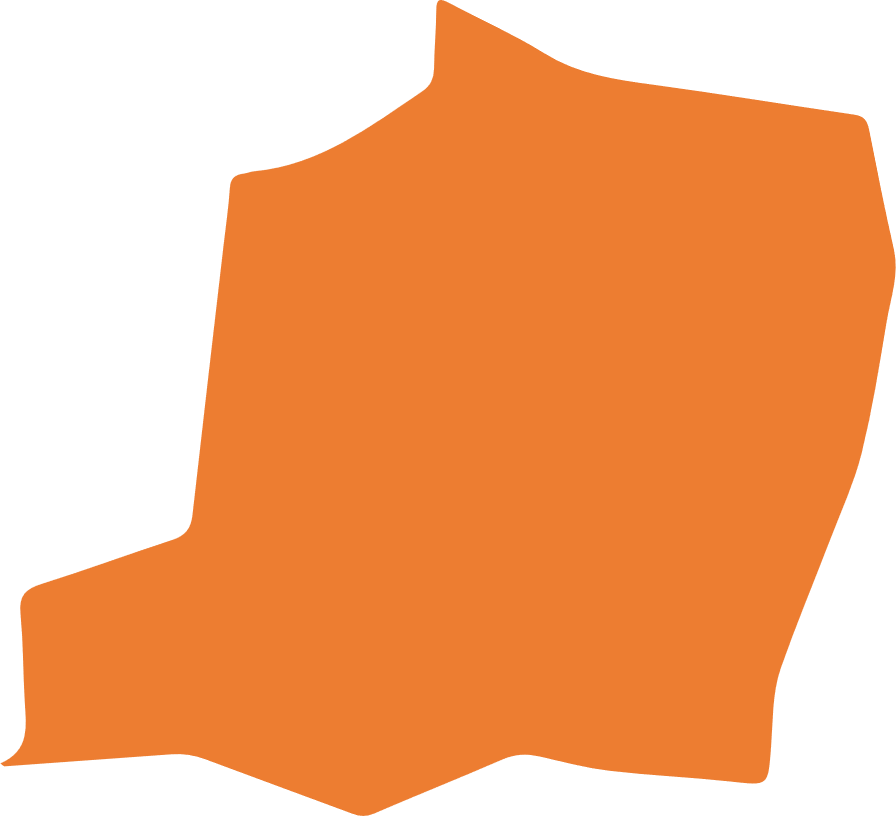 912,06
เปือยน้อย
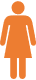 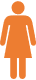 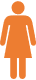 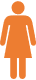 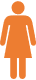 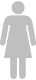 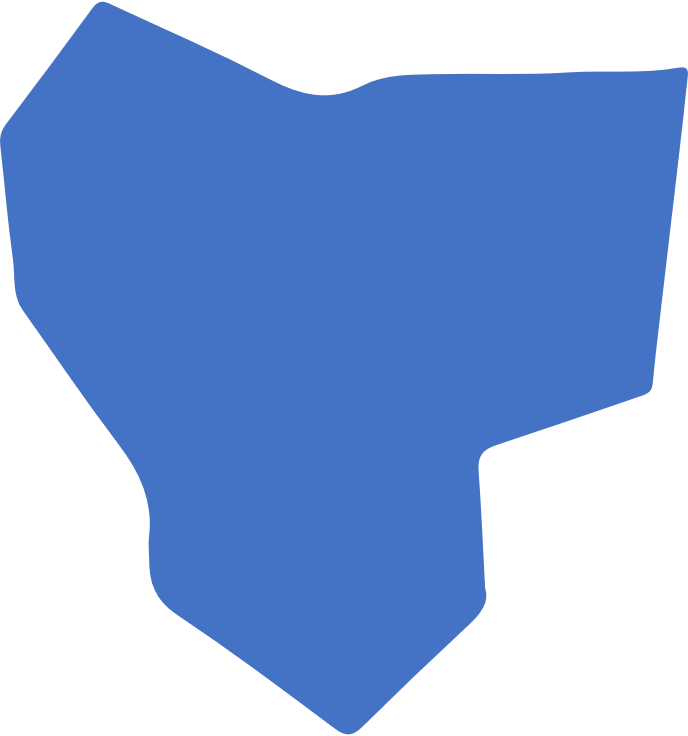 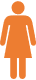 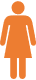 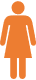 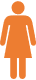 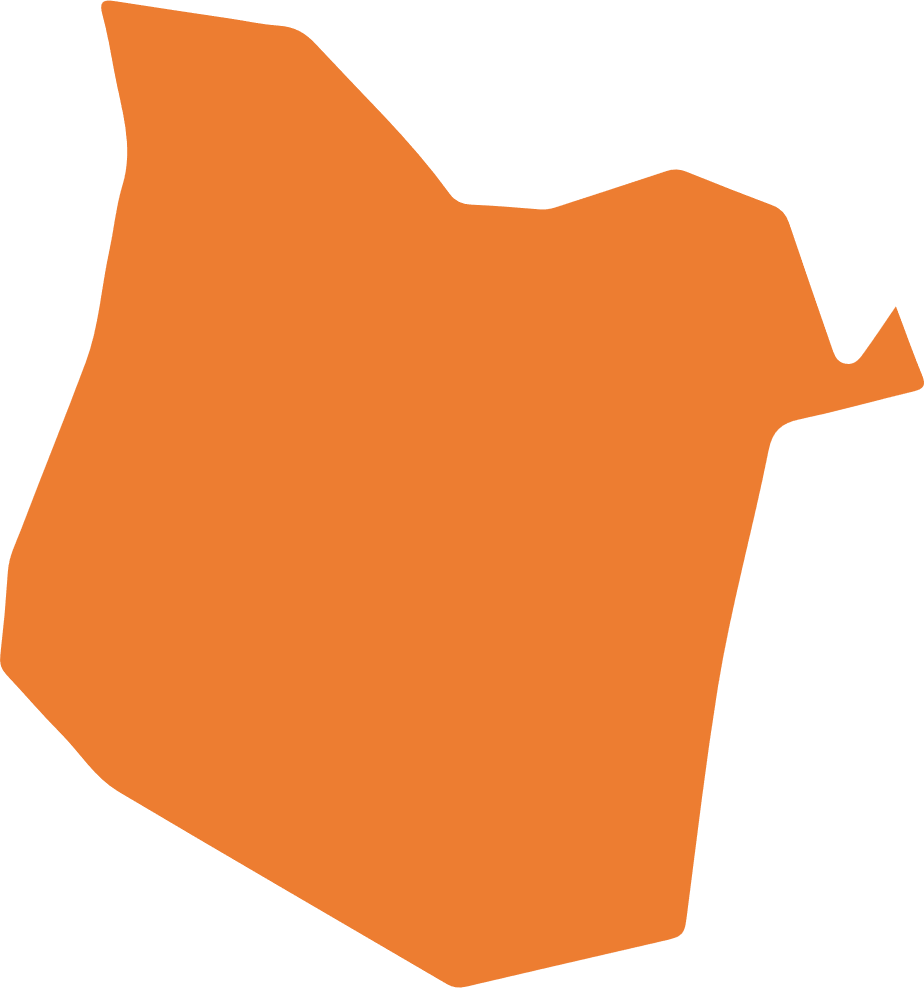 พล
แวงน้อย
หนองสองห้อง